español, con Sofía
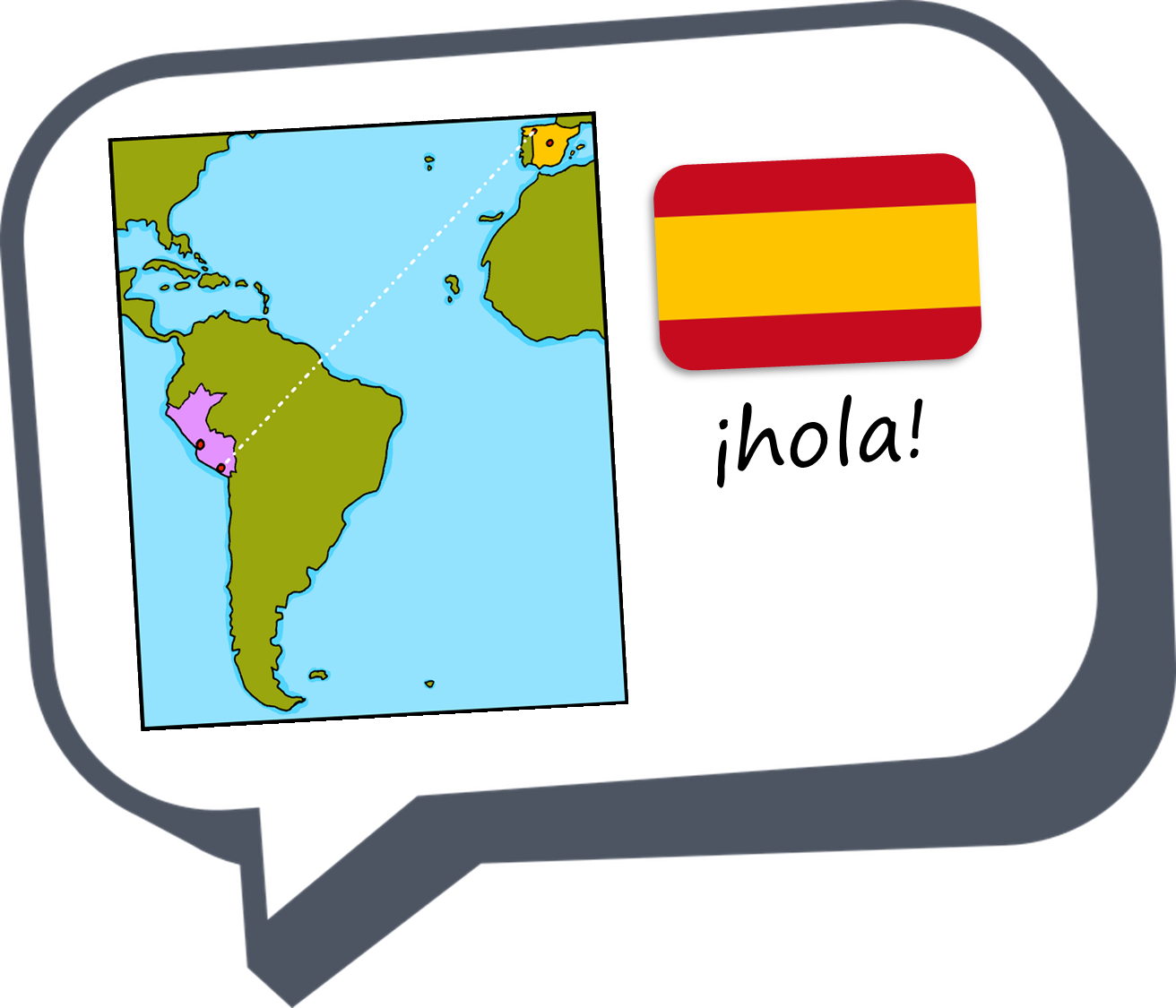 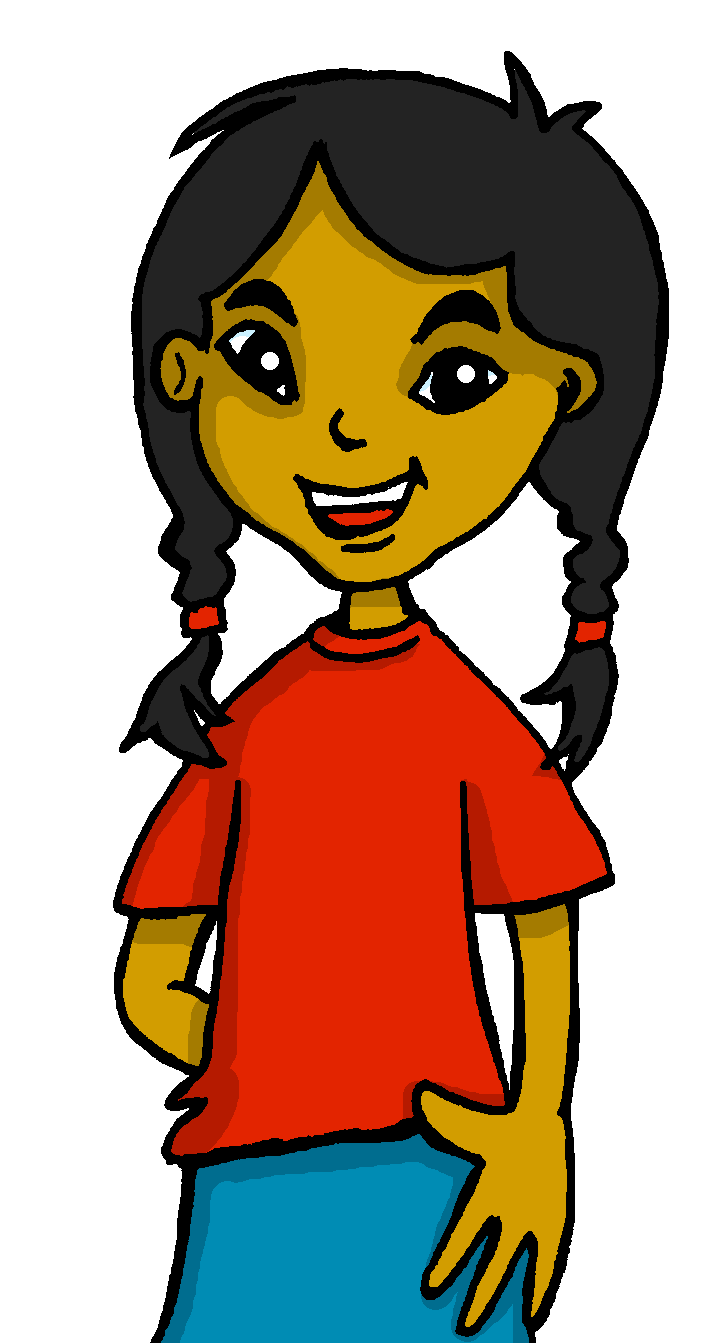 Term 1 Week 4
Describing me and others
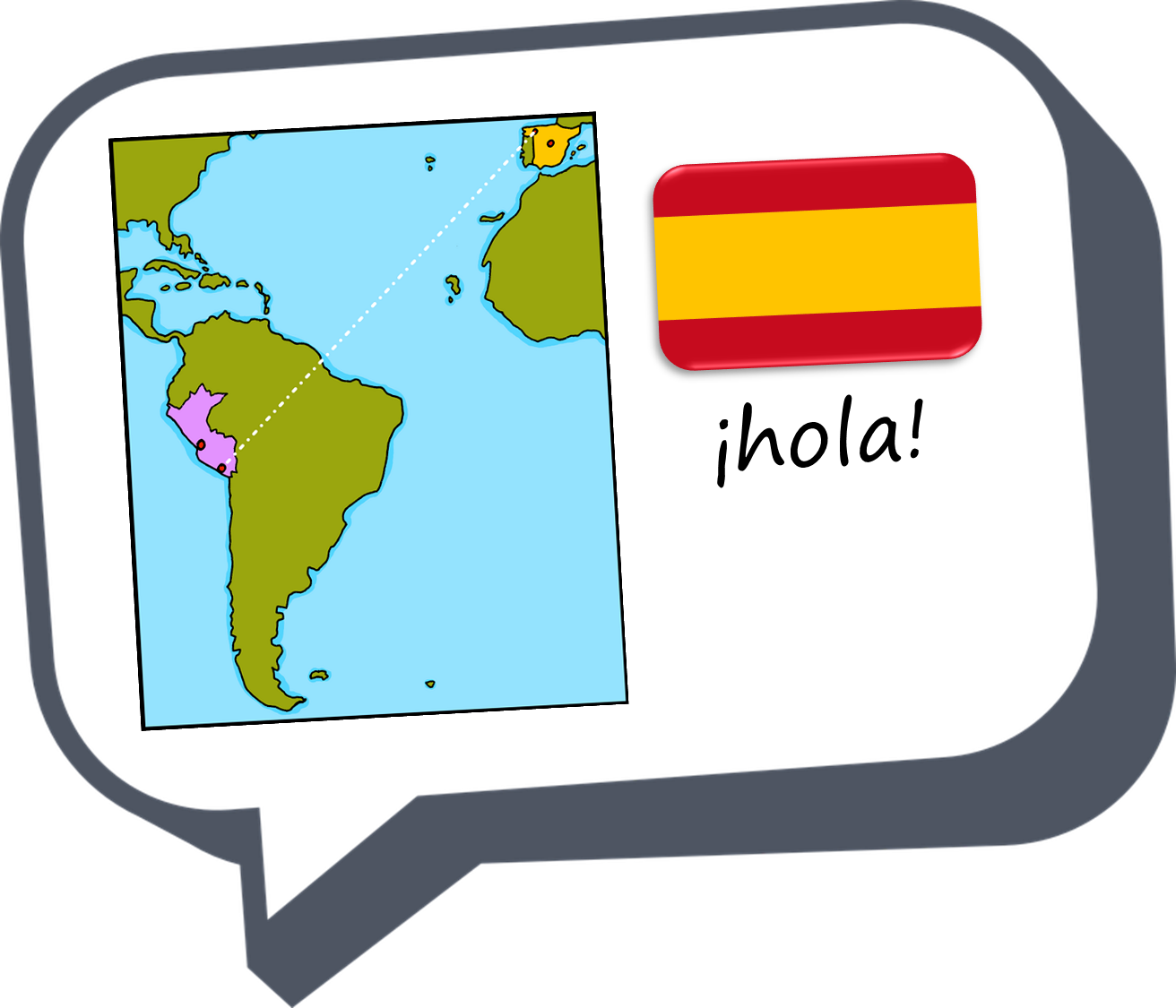 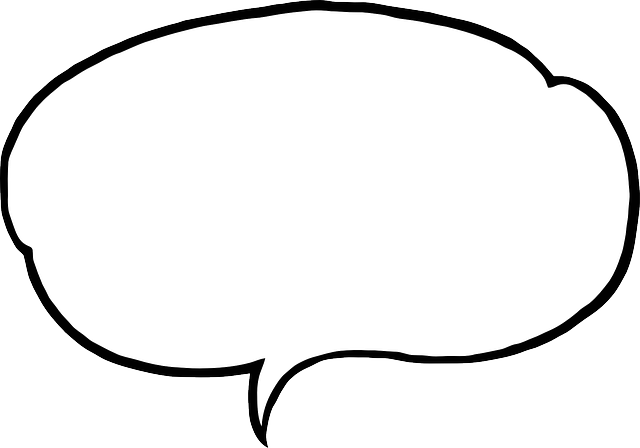 ¿Cómo estás?
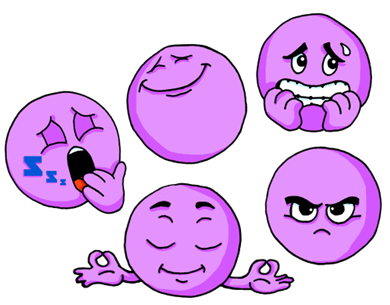 Review of ‘estar’:
   location & mood
regular adjectival agreement (o  a)
SSC [i]
rojo
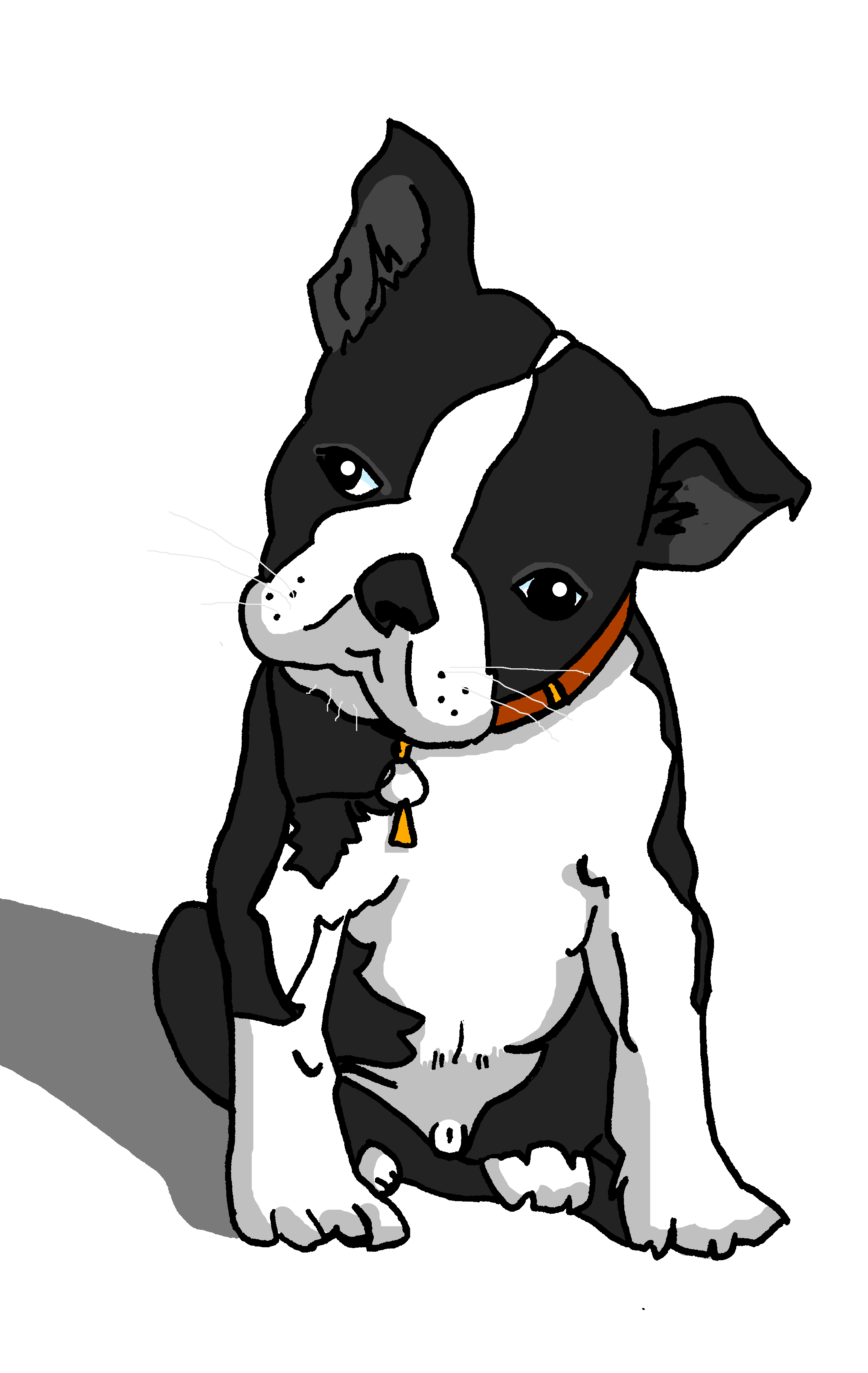 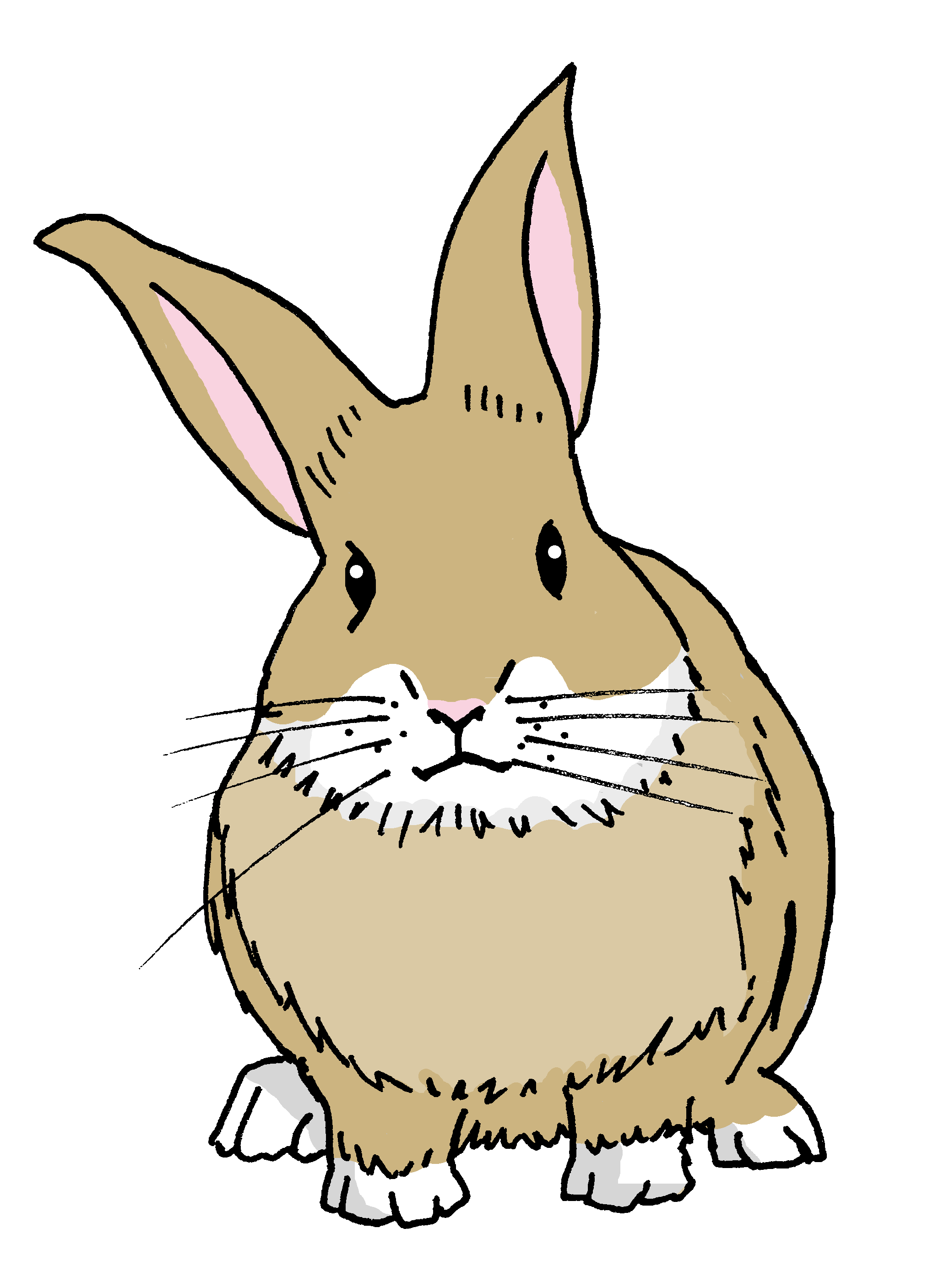 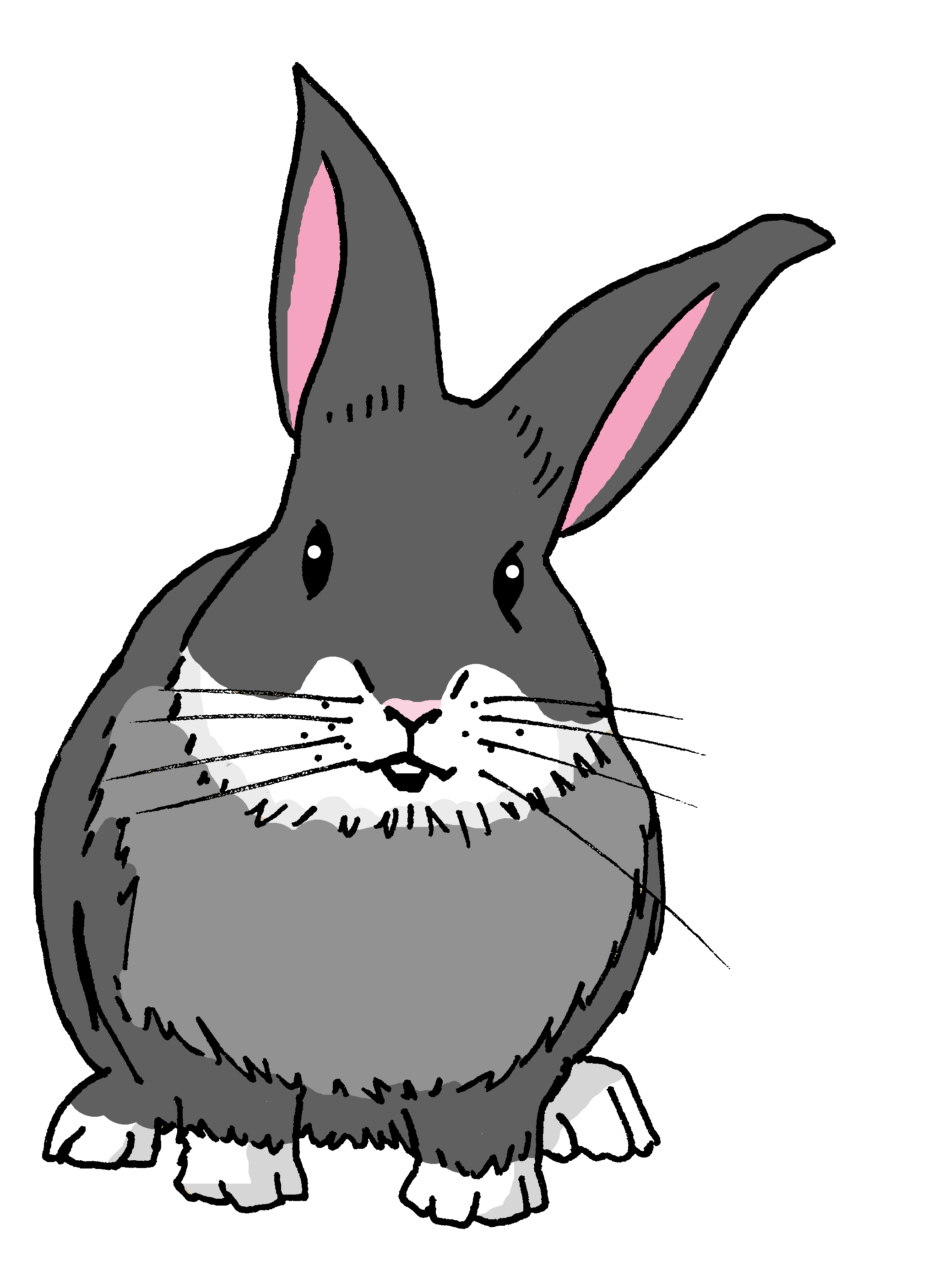 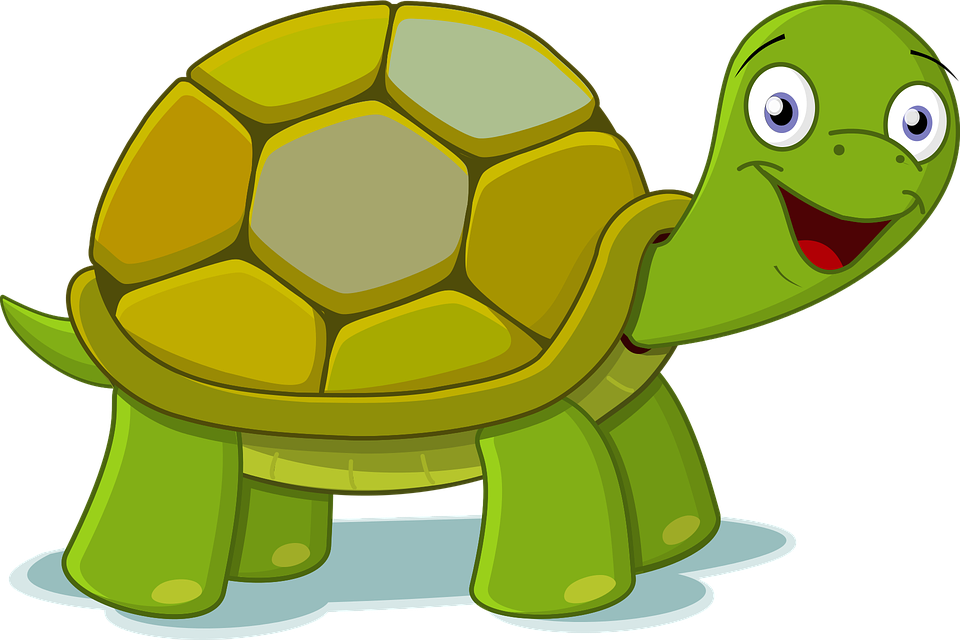 [Speaker Notes: Artwork by Steve Clarke. All additional pictures selected are available under a Creative Commons license, no attribution required.

The frequency rankings for words that occur in this PowerPoint which have been previously introduced in NCELP resources are given in the NCELP SOW and in the resources that first introduced and formally re-visited those words. 

Phonics: idea [247]
Vocabulary: clase [320] [en clase] curioso [1811] lento [1569] rápido [870] hoy [167] 
Revisit 1: estar [21] estoy [21] está [21] presente [1114] ausente [>5000] aquí [130] allí [197] hola [1245] 

For any other words that occur incidentally in this PowerPoint, frequency rankings will be provided in the notes field wherever possible.

Frequency of unknown words:
que [50] inglés [583]
Source: Davies, M. and Davies, K. (2018). A frequency dictionary of Spanish: Core vocabulary for learners (2nd ed.). Routledge: London]
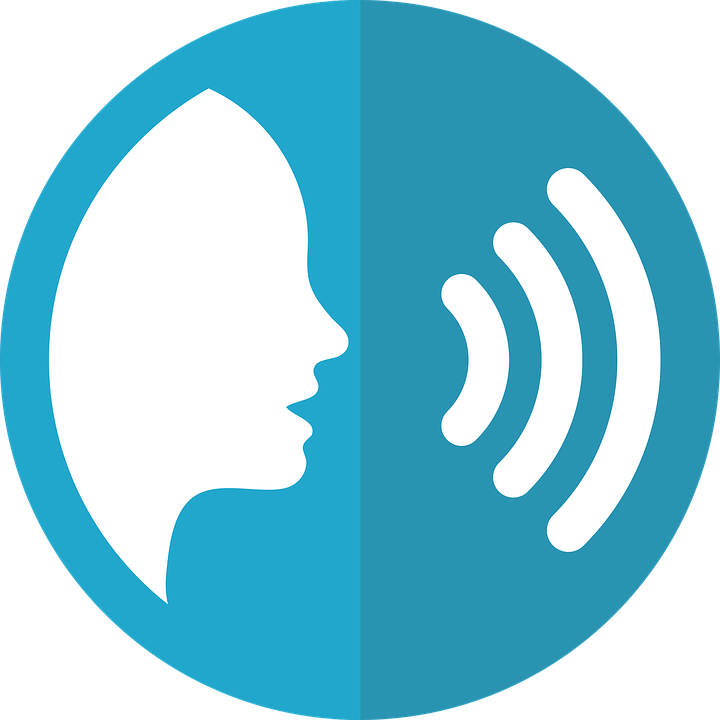 [i]
idea
pronunciar
pronunciar
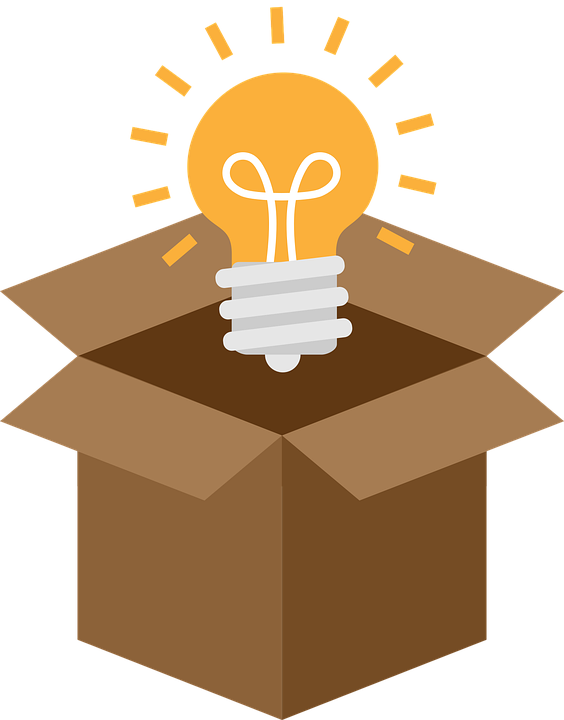 [Speaker Notes: Timing: 1 minute

Aim: To introduce SSC [i] 

Procedure:
Introduce and elicit the pronunciation of the individual SSC [i] and then the source word ‘idea’ (with gesture, if using). 
Click to bring up the picture and get pupils to repeat (with gesture, if using).
Pupils to practise in pairs.

Note: This is a brief introduction to the SSC for this week.  Pupils will practise this and other SSC in the follow ups this week.

Gesture: Point with index finger to temple and then into the air, miming a sudden ‘eureka’ moment!]
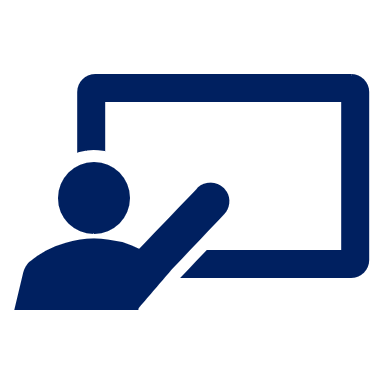 Escucha y escribe 📝.
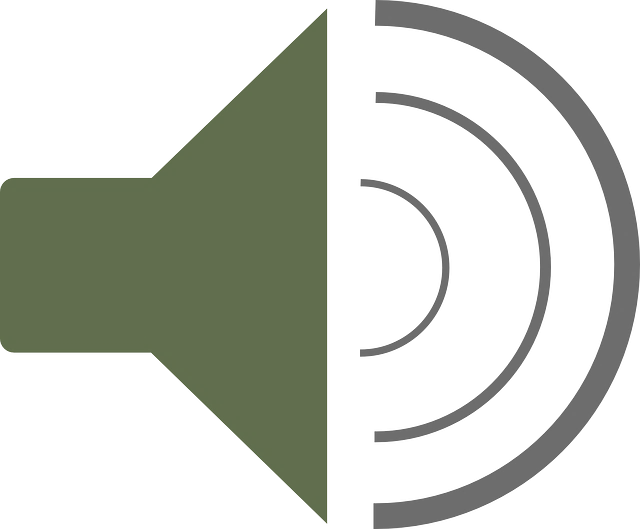 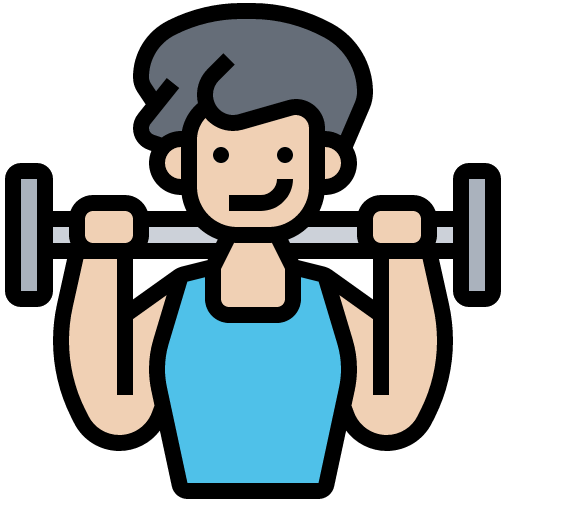 ¿Qué es en inglés      ?
escuchar
escuchar
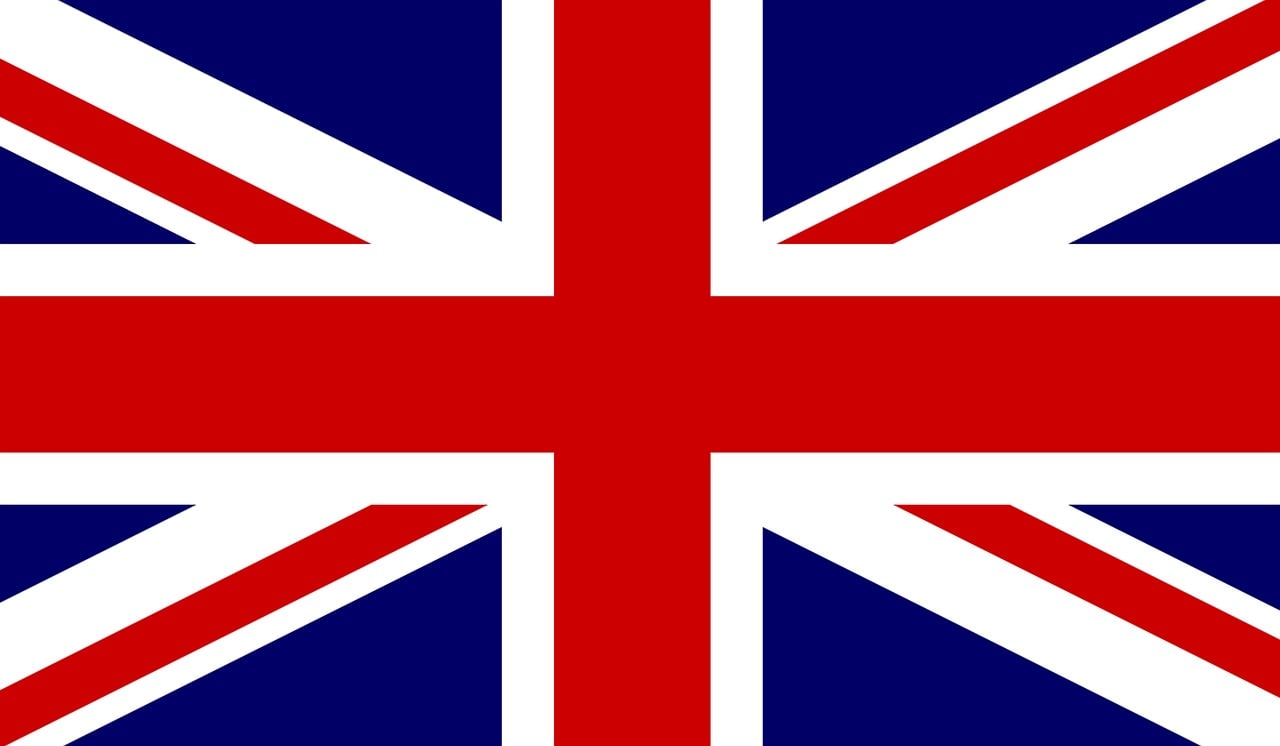 1
2
3
estás
está
estoy
ayuda 
🆘
I am / you are / s/he is
¿que? – What…?
inglés – English
[Speaker Notes: Timing: 2 minutes

Aim: to revisit the three forms of estar encountered so far (estoy, estás, está). 

Procedure:
Read the instructions in Spanish.
Ask pupils to write numbers 1-3. 
Click on number one to play the sound.
Tell pupils the word they hear.
Click elsewhere on the slide to reveal answers (x3).
Click one more time to prompt the question ¿en inglés?
Elicit translation into English from pupils. 
Click on ayuda to reveal the three options (I am / you are / s/he) should they need further support. 

Answers: 
está – s/he is
estoy – I am
estás – you are

Frequency of unknown words:
que [50] inglés [583]
Source: Davies, M. and Davies, K. (2018). A frequency dictionary of Spanish: Core vocabulary for learners (2nd ed.). Routledge: London]
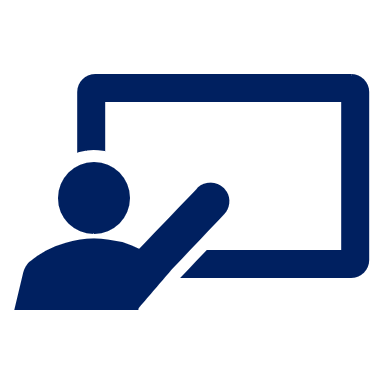 Unjumble the words.
¿Qué es en inglés      ?
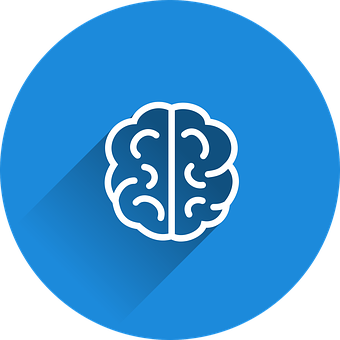 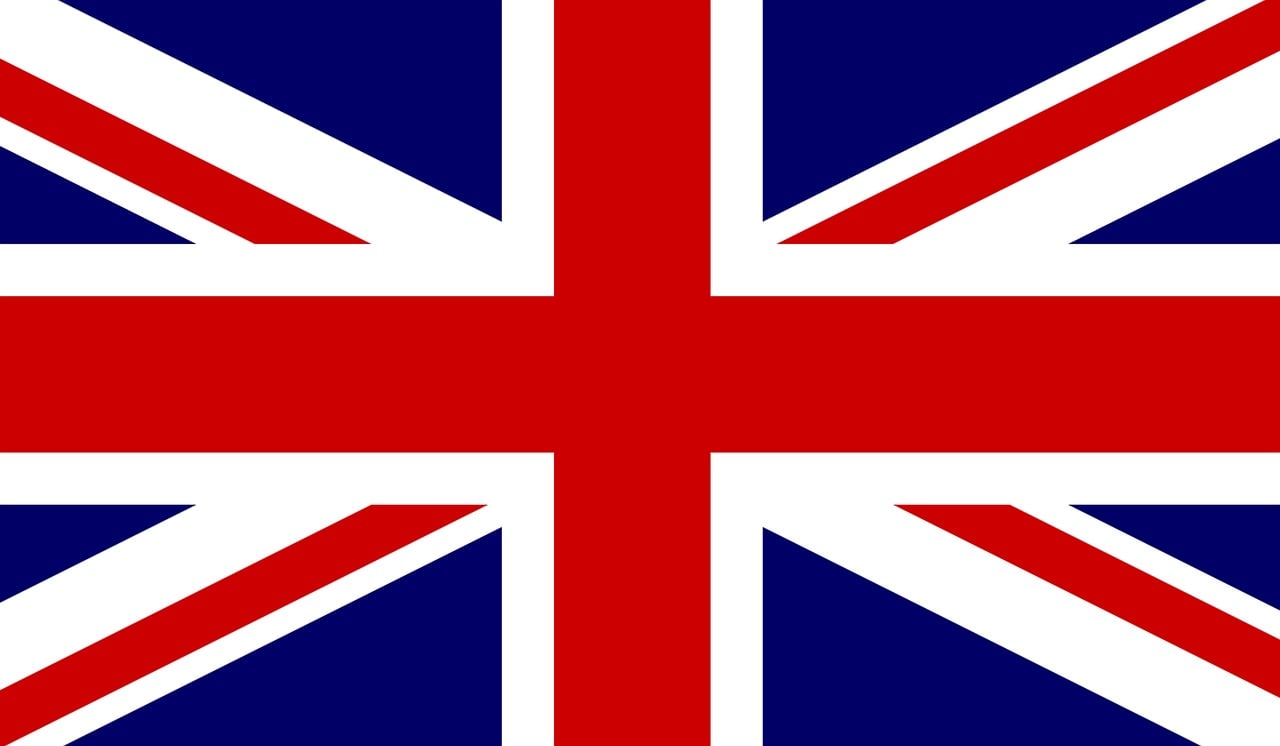 vocabulario
presente
serious
vocabulario
a) sen  pre  te
_________
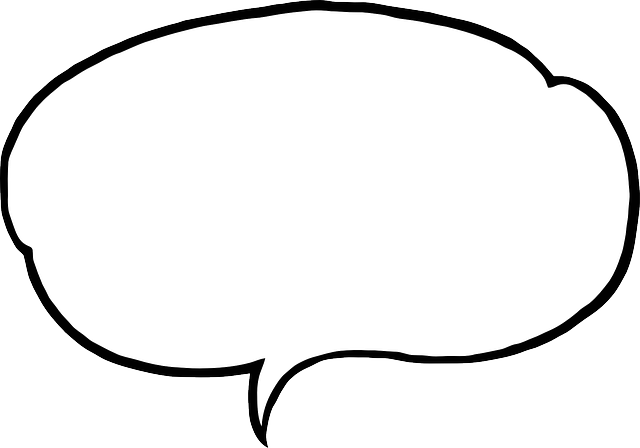 a b ñ
contento
b) to  con  ten
_________
nervous
absent
tranquilo
c) qui  tran  lo
_________
serio
d) rio  se
_________
present
nervioso
e) vio ner   so
_________
pleased
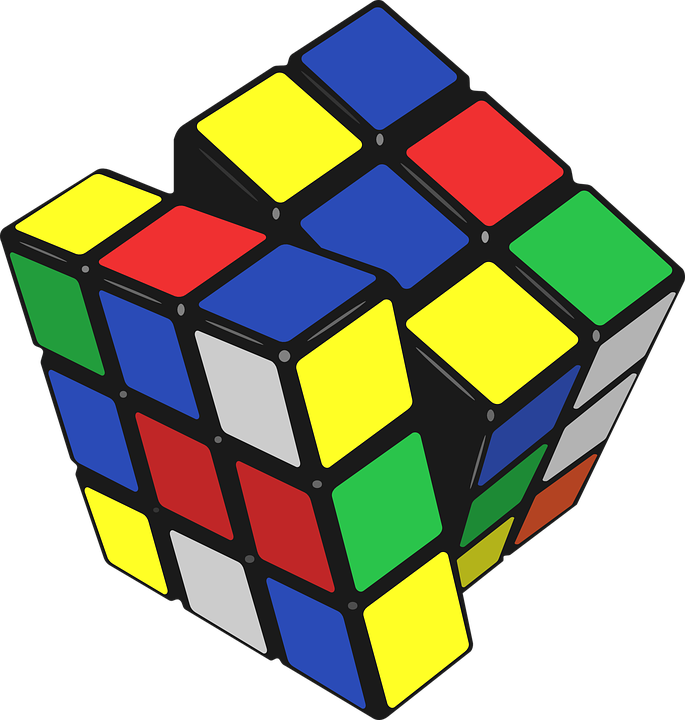 ausente
f) sen  au  te
_________
calm
[Speaker Notes: Timing: 3 minutes

Aim: To revisit key adjectives from weeks 1&2.

Procedure:
Read the instruction in Spanish 
Click to trigger the answer for the first jumbled adjective – click one more time to trigger the arrow that links the word with the English meaning. 
Elicit Spanish words from pupils (a-f), click onCe to trigger the Spanish word & one more time to link the Spanish word with the English translation. 

NB. Pupils haven’t learned ssc [qui] yet so this will need extra practice. Use “key” gesture as a hook to embed the sound in their memory. 

Frequency of unknown words:
que [50] inglés [583]
Source: Davies, M. and Davies, K. (2018). A frequency dictionary of Spanish: Core vocabulary for learners (2nd ed.). Routledge: London]
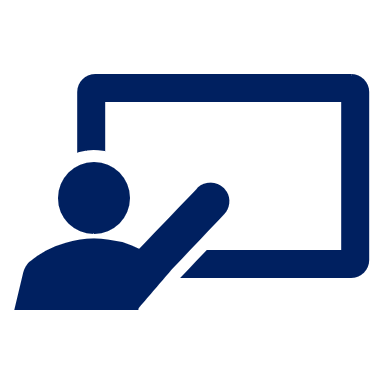 Escucha a tu compañero y escribe en español.
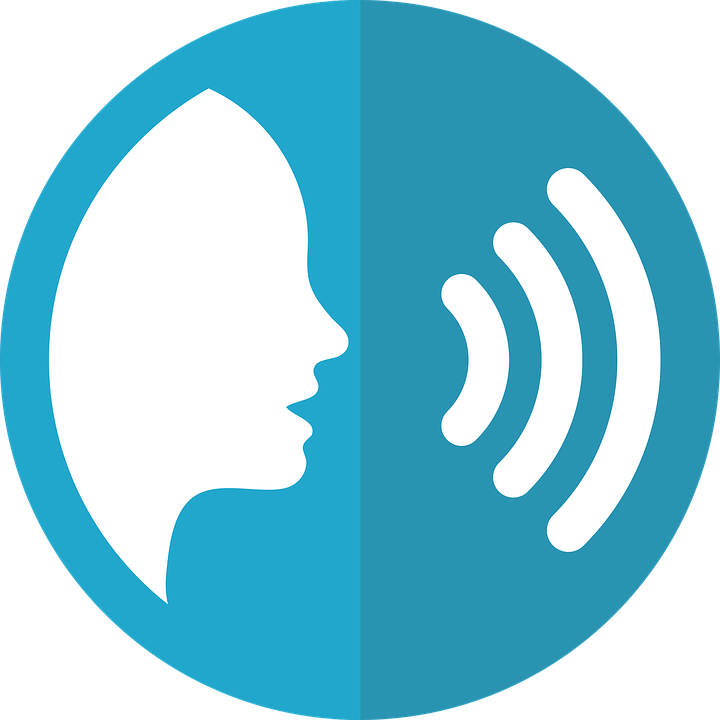 Can you climb to the top of the ladder?
hablar
Your partner will ask you to translate a sentence.
Use the clues to translate the sentence.
¿Correcta? Climb up one step!
¿Incorrecta? Start from the bottom again!
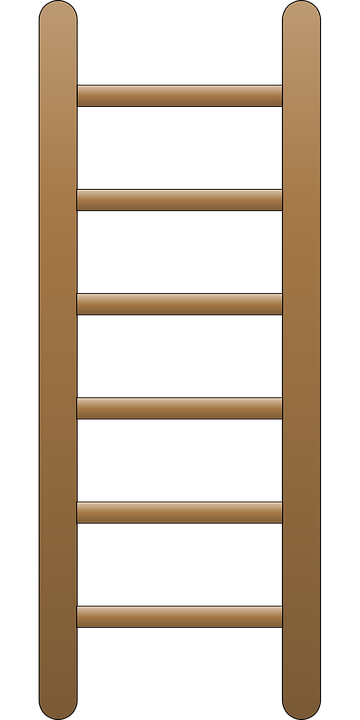 How high up can you get in one minute?
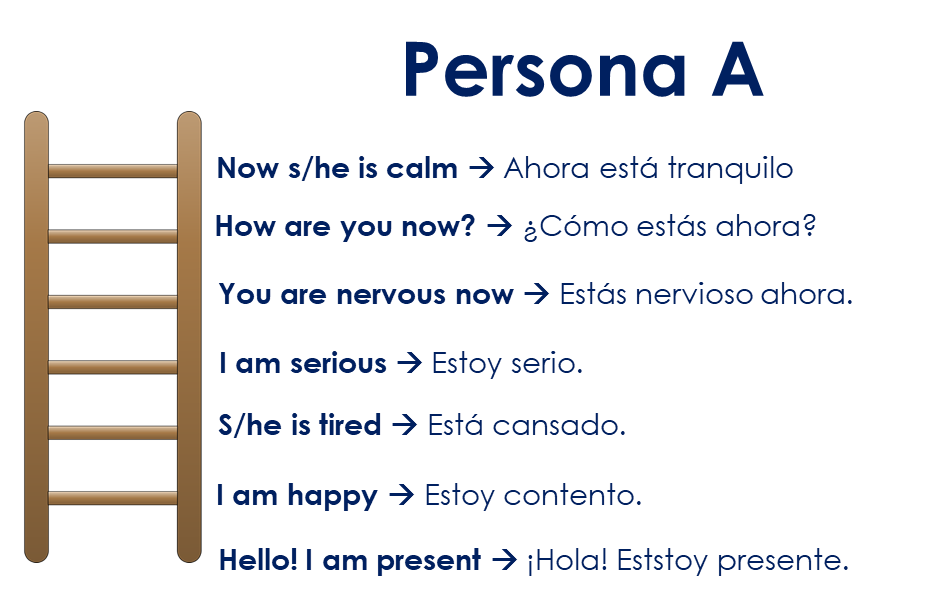 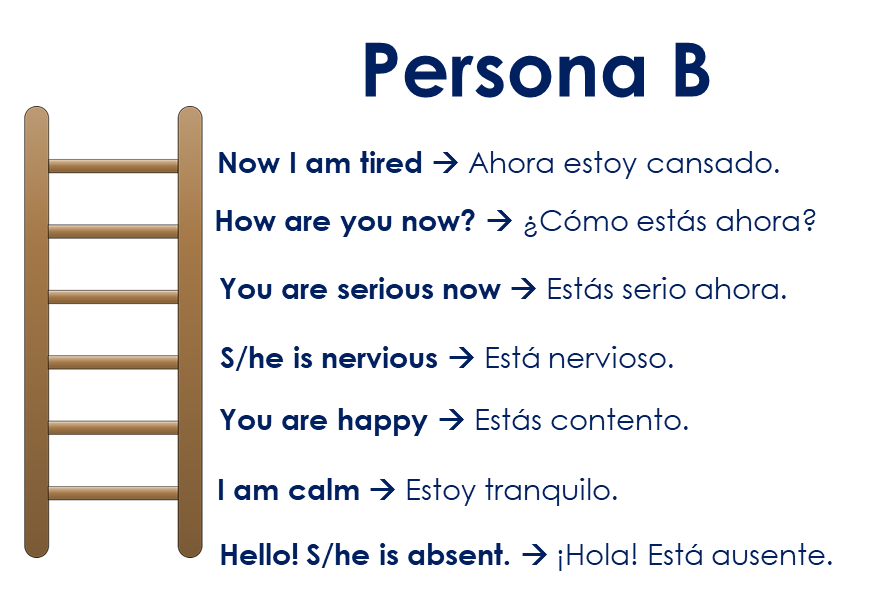 Take turns to be the teacher 
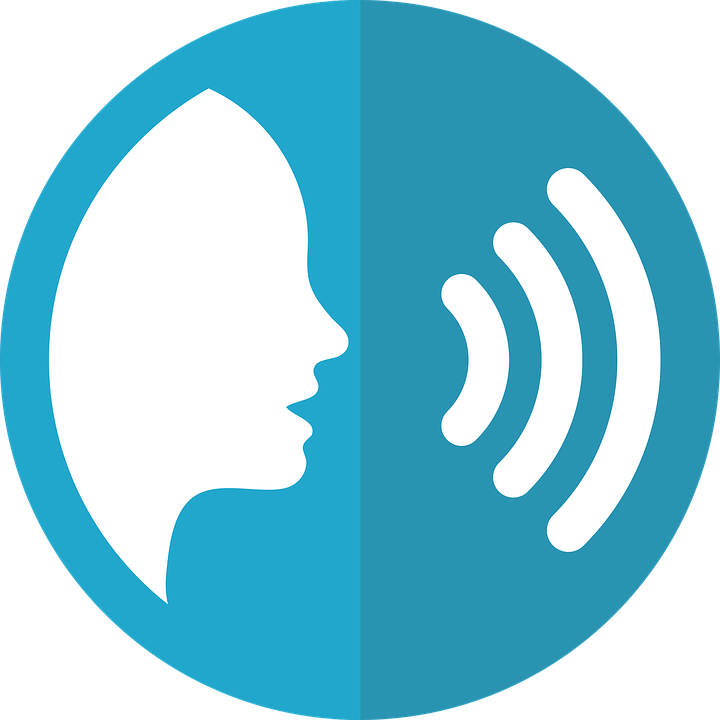 ¡H_ l_! E_t_y   _qu_ .
¡Hola! Estoy aquí
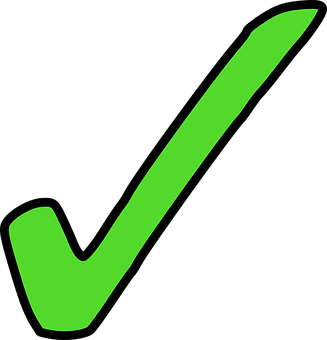  ¡Hola! Estoy aquí.
Hello! I am here.
[Speaker Notes: Timing: 5 minutes (3 slides)

Aim: to bring together the three forms of estar learned so far (estoy, está, está) + adjectives from week 1 + 2. The aim is for pupils to translate correctly as many sentences as they can in 1 minute. 

Procedure:
Read the instruction in Spanish (Escucha a tu compañero y traduce la frase al español).
Click to trigger instructions in English. 
Pair pupils and ask them to choose A or B.
Next two slides have the 1-minute timer for each turn (A + B)

Note: the final two slides in the presentation are handouts to be printed for this activity.]
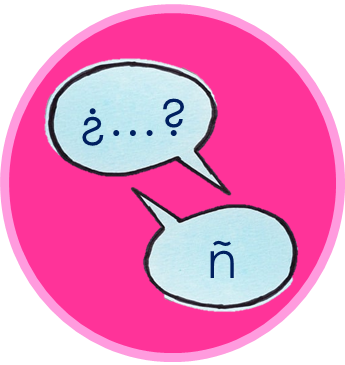 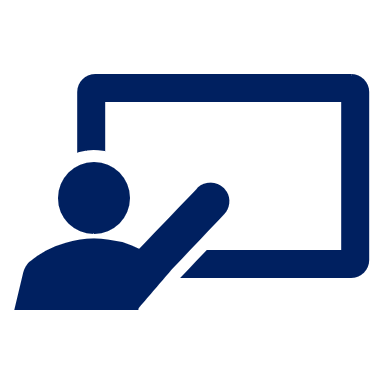 Escucha a tu compañero y escribe en español.
hablar
hablar
Can you climb to the top of the ladder?
1 minuto
Persona Bis the teacher.
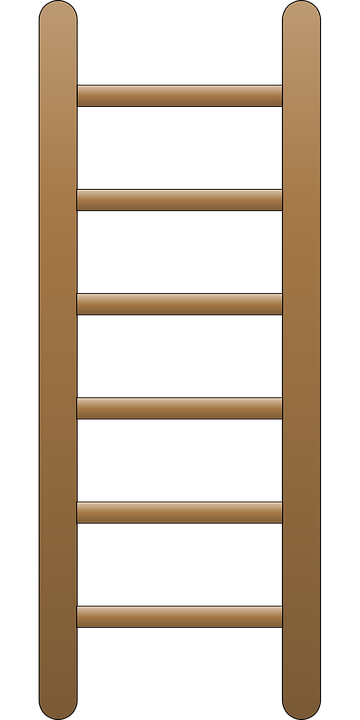 0
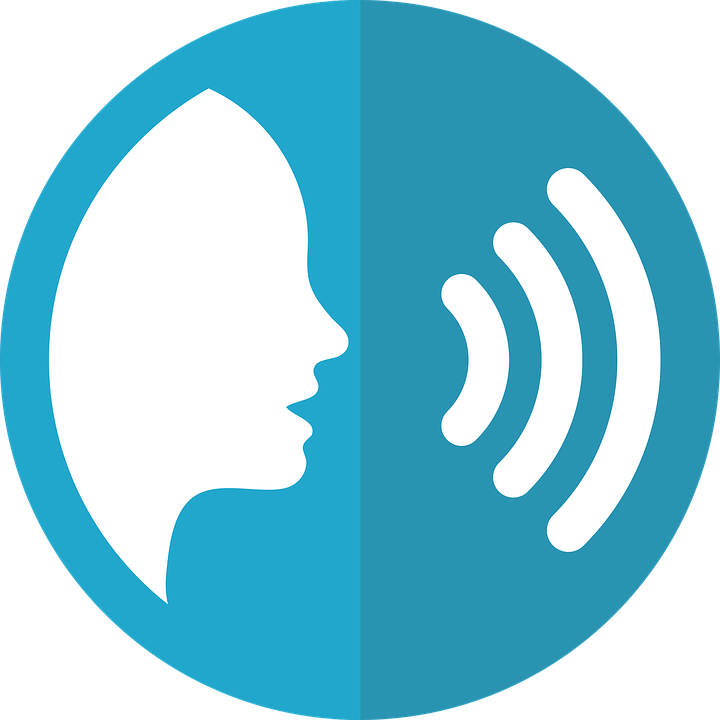 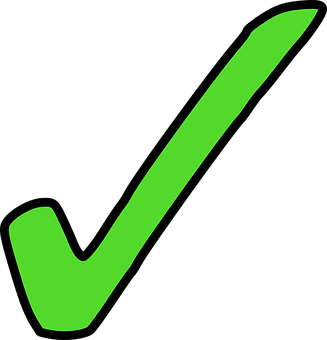 ¡Hola! ….
¡H_ l_! E_t_y   _qu_ .
INICIO
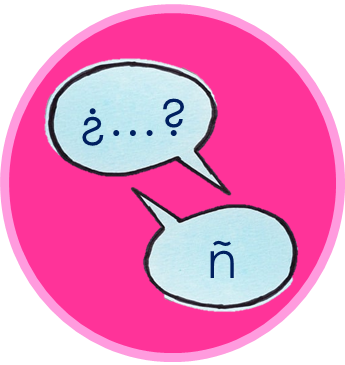 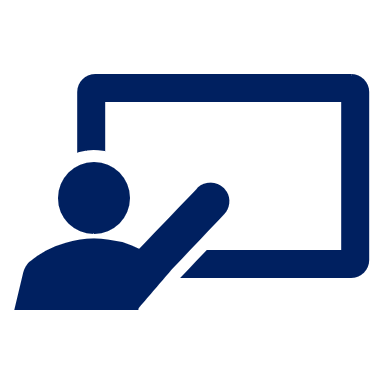 Escucha a tu compañero y escribe en español.
Can you climb to the top of the ladder?
hablar
hablar
1 minuto
Persona A is the teacher.
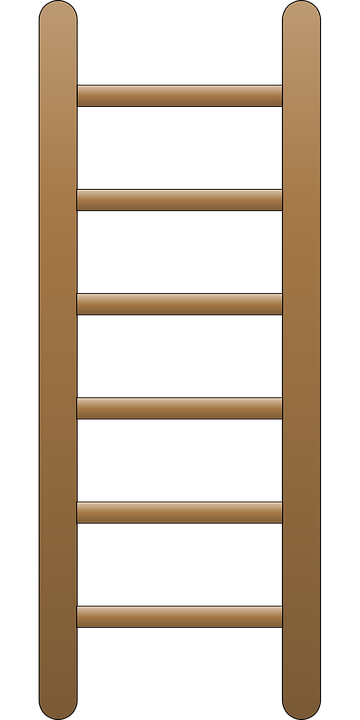 0
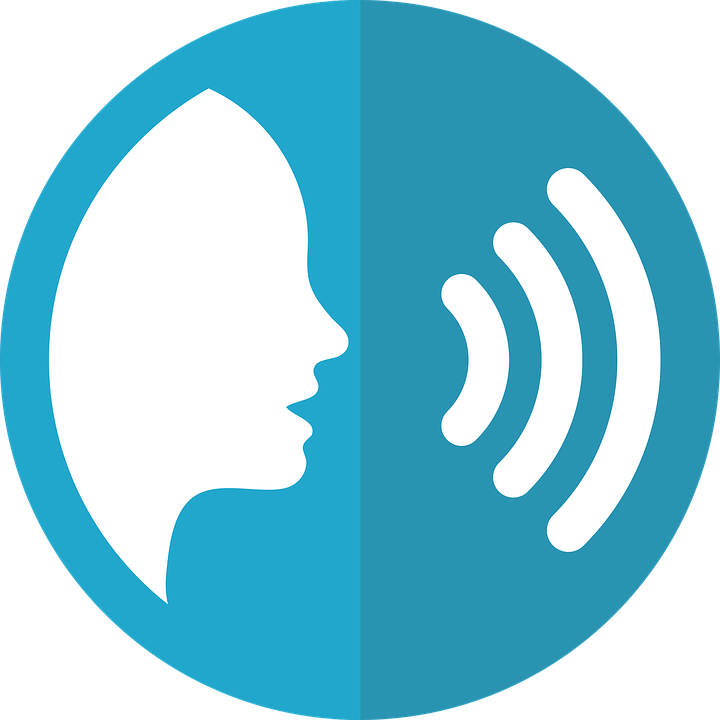 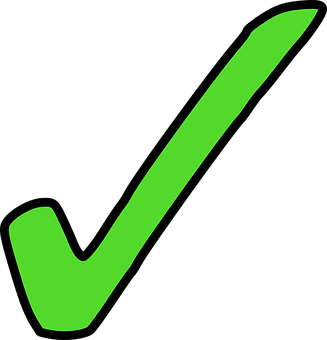 ¡Hola! ….
¡H_ l_! E_t_y   _qu_ .
INICIO
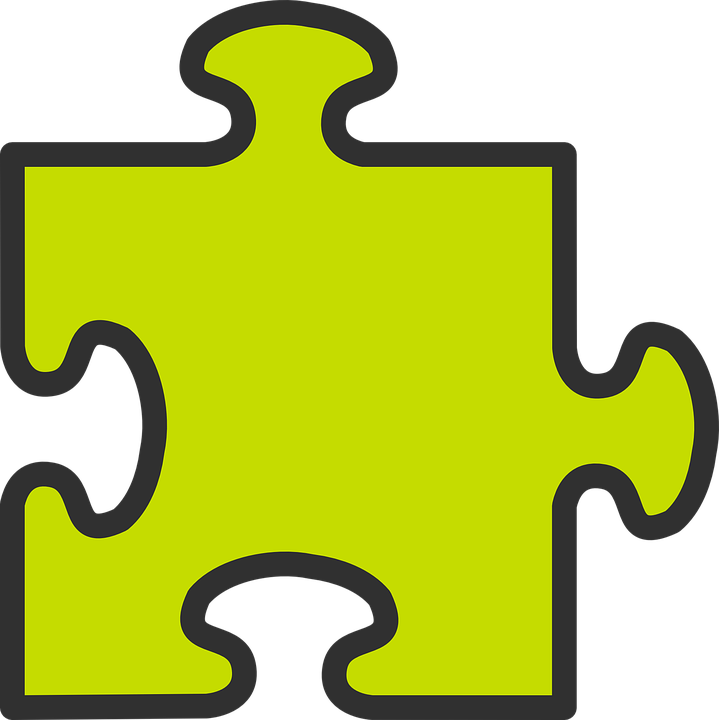 Gender and agreement on adjectives
In Spanish, adjectives change depending on whether the person or animal they describe is male or female.
Adjectives that are masculine (end in ‘o’) change to an ‘a’ when the person or animal being described is female.
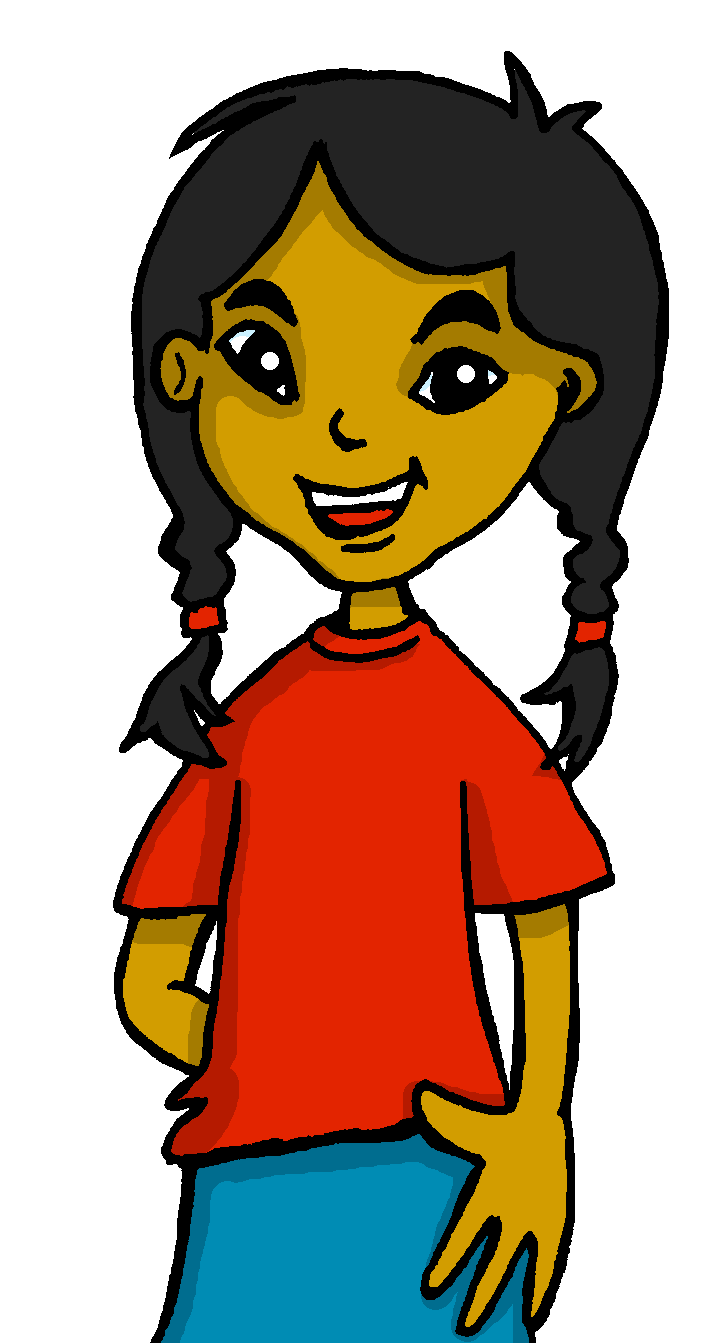 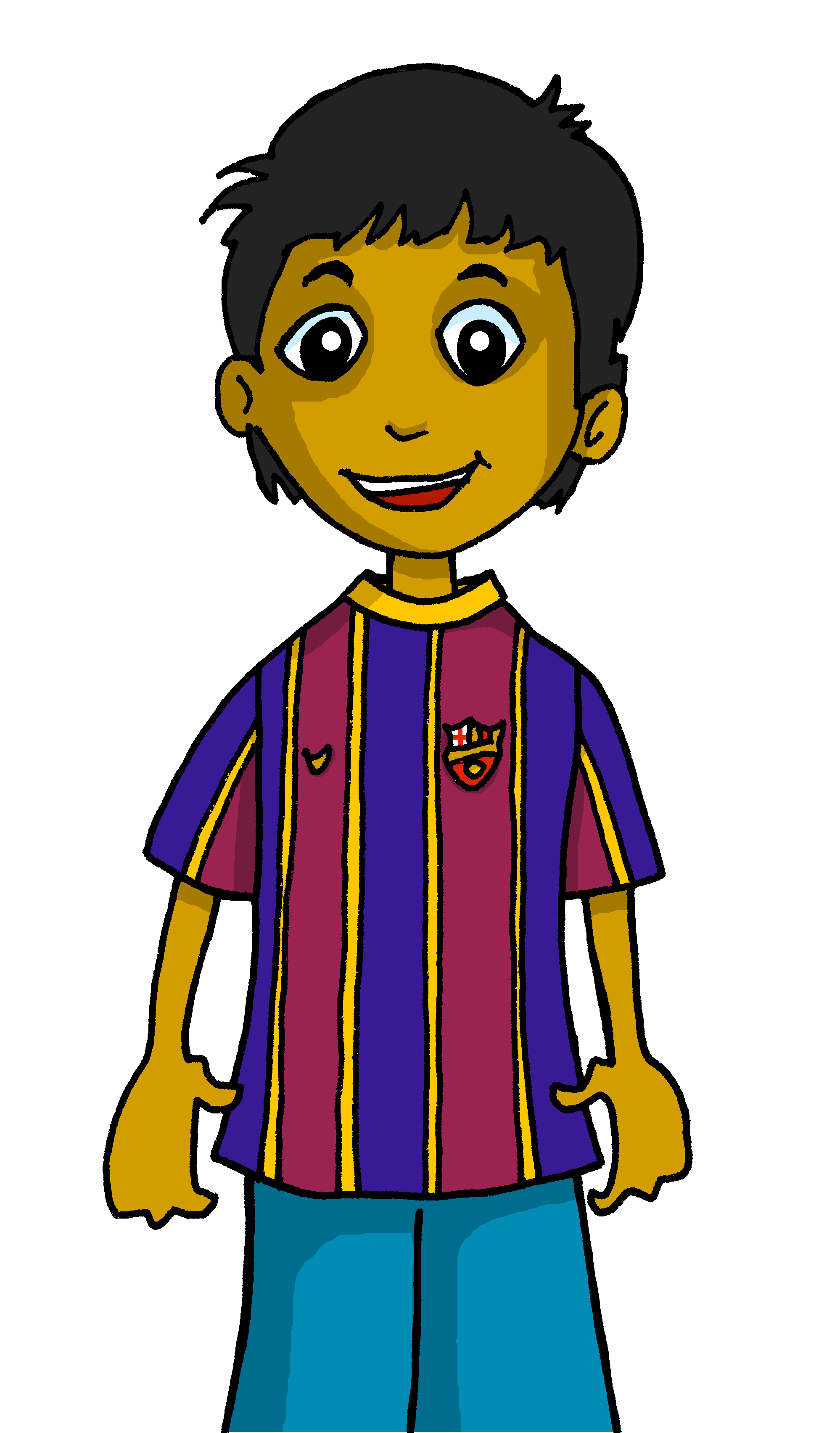 Rubén está contento.
Sofía está contenta.
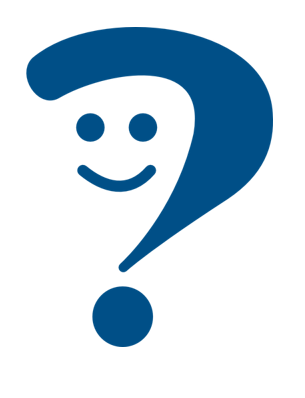 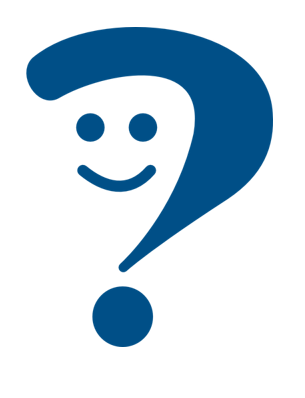 Rubén is pleased.
Sofía is pleased.
[Speaker Notes: Timing: 2 minutes 

Aim: to use the feminine form of regular adjectives (-o changing to –a) when describing people (and animals).

Procedure:
Present the information about gender and adjective agreement.
Elicit the English translation for the Spanish examples provided. 

Note: here we practise singular regular adjective agreement with people and animals. Soon we will also introduce inanimate feminine and masculine nouns and teach the concept of grammatical (not biological) gender more explicitly.]
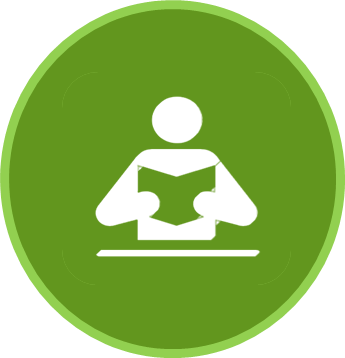 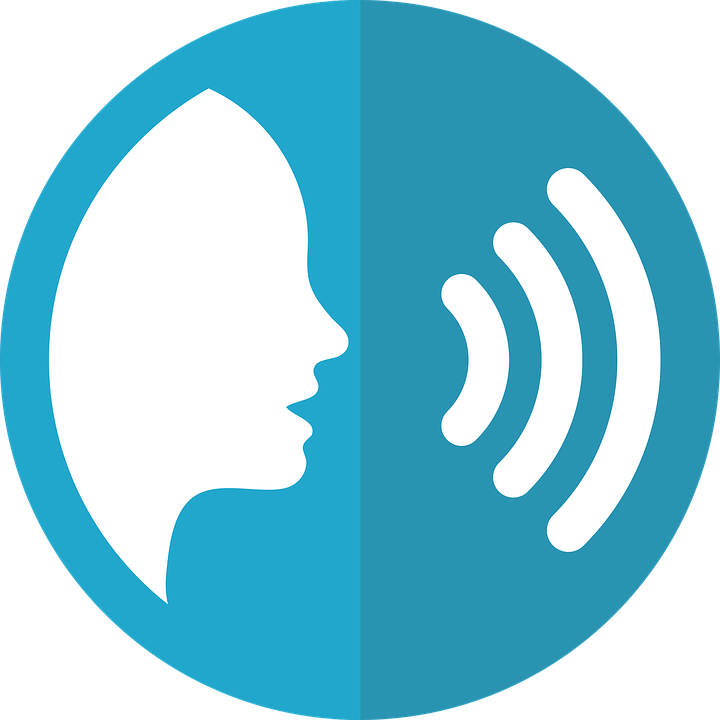 Santi está…  hoy.
leer
leer
hablar
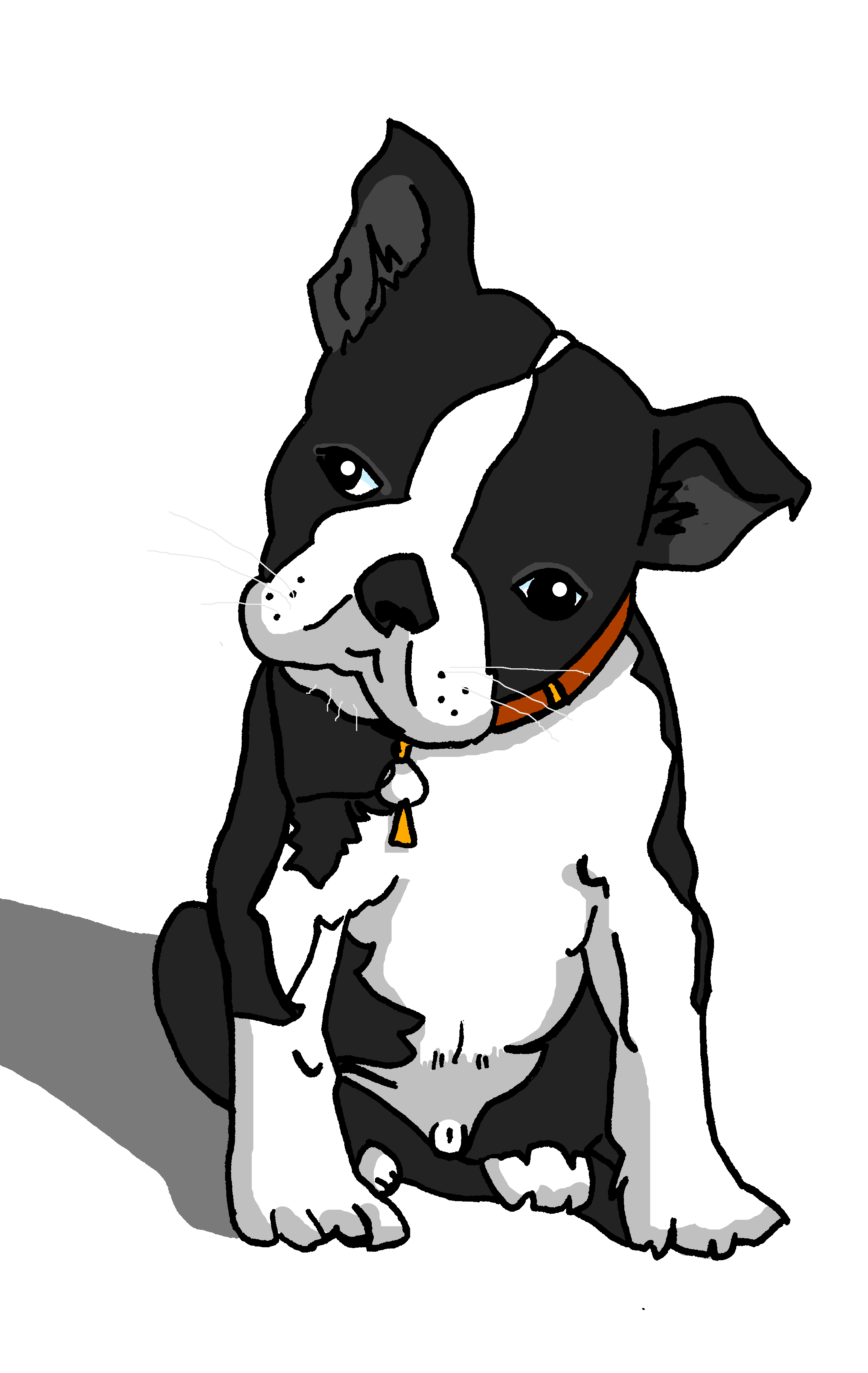 curiosa
curioso
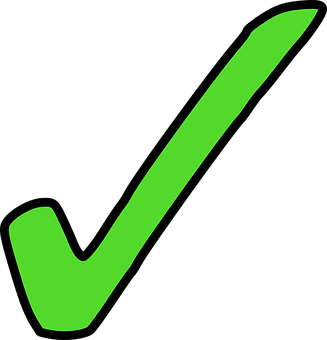 [Speaker Notes: Timing: 3 minutes (7 slides)

Aim: to practise written recognition of the masculine and feminine adjective forms when describing people and animals and introduce three new items of vocabulary (lento (slow), rápido (fast) and curioso (curious)).

Procedure:
Read the phrases out loud, pointing at the two options for the gap. [Check that they know that Santi is a male name! He’s Rubén’s dog. We will also meet Manchita (female rabbit), Irene (female tortoise) and see Pancho again (male rabbit).
Pupils read the whole sentence out loud, selecting the correct form of the adjective. [Elicit meaning of curioso as this is the firm time they come across it].

Repeat for the next six slides.]
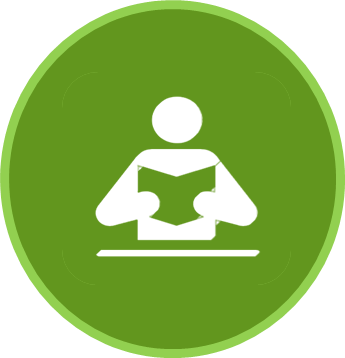 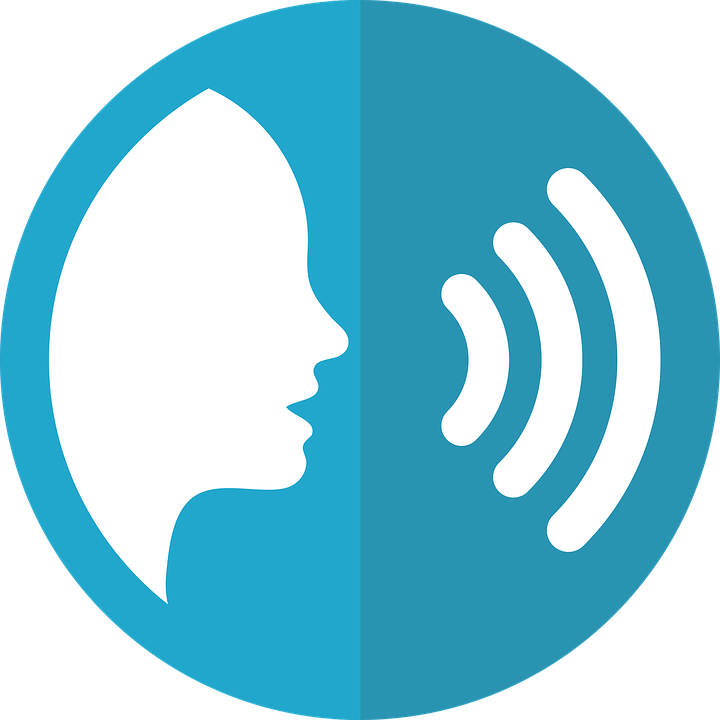 Manchita está ... ahora en casa.
leer
hablar
leer
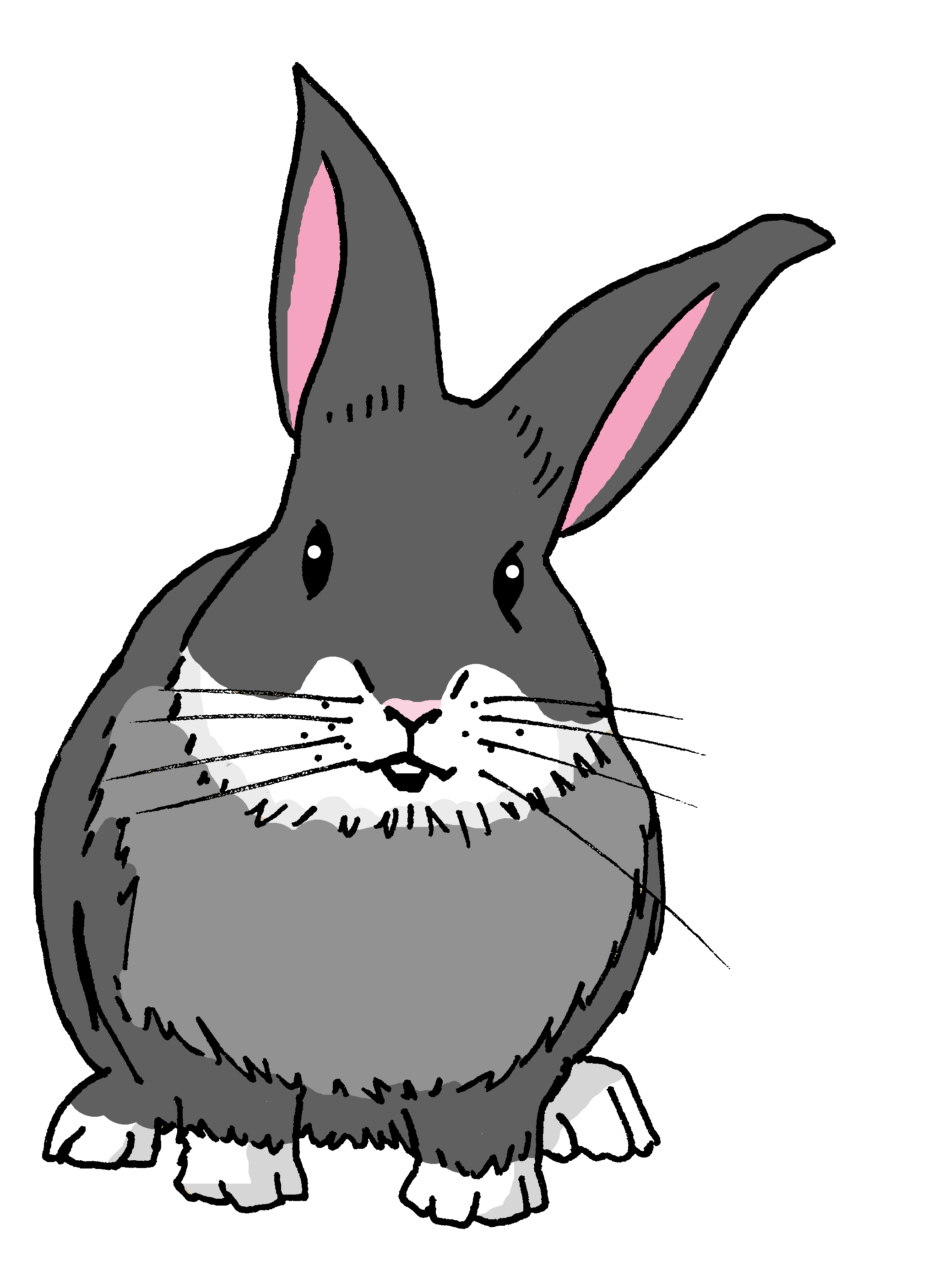 nervioso
nerviosa
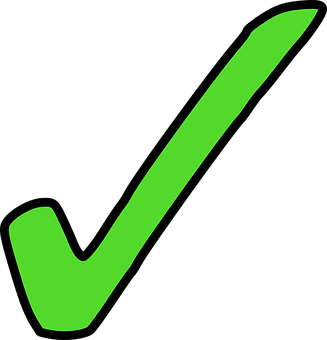 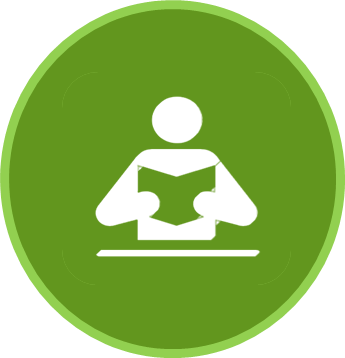 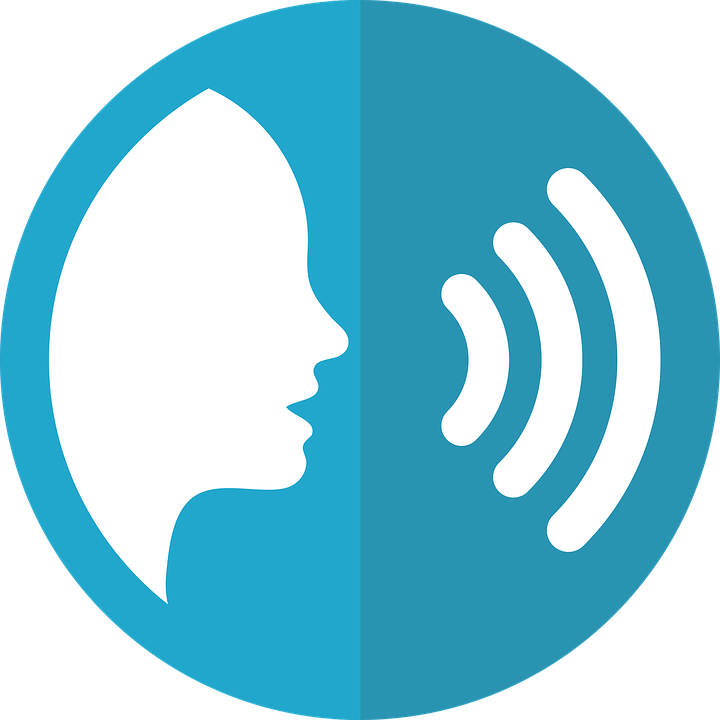 El señor Valero está… en clase.
leer
hablar
leer
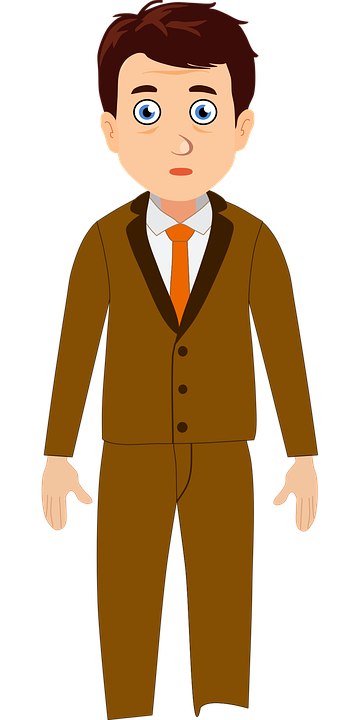 serio
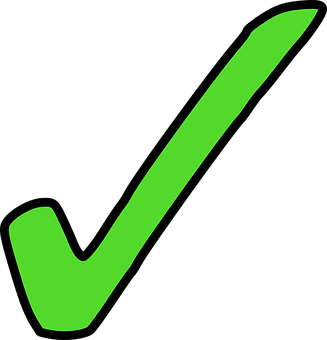 seria
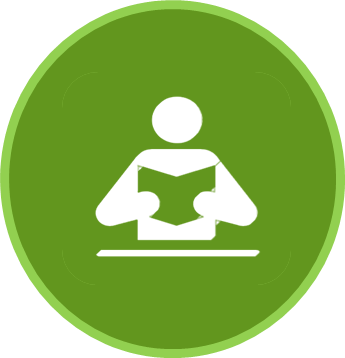 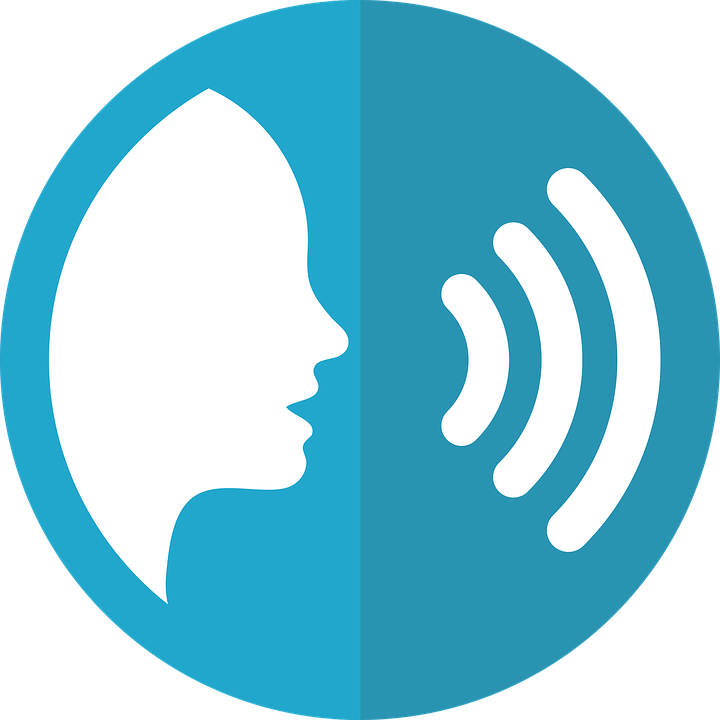 Irene está… ahora.
leer
hablar
leer
rápida
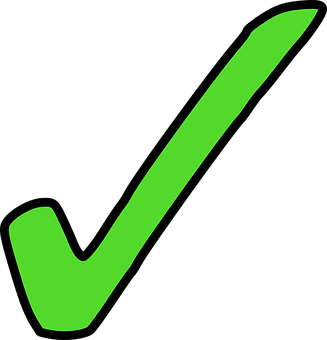 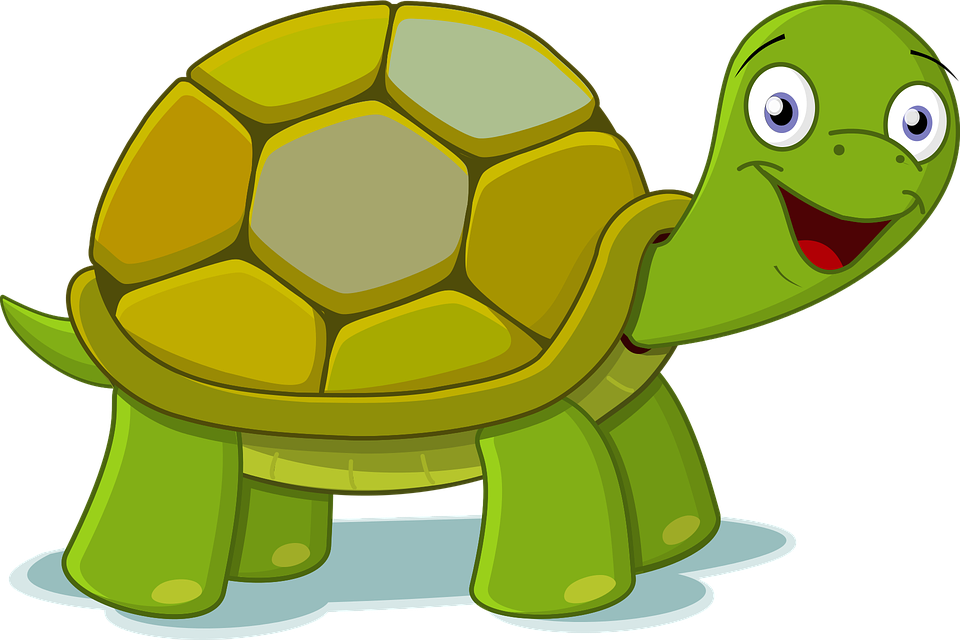 rápido
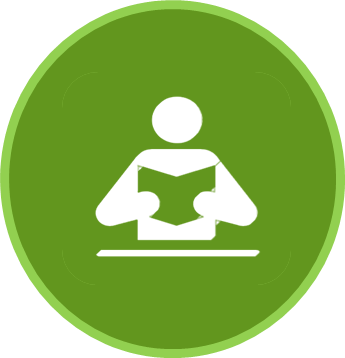 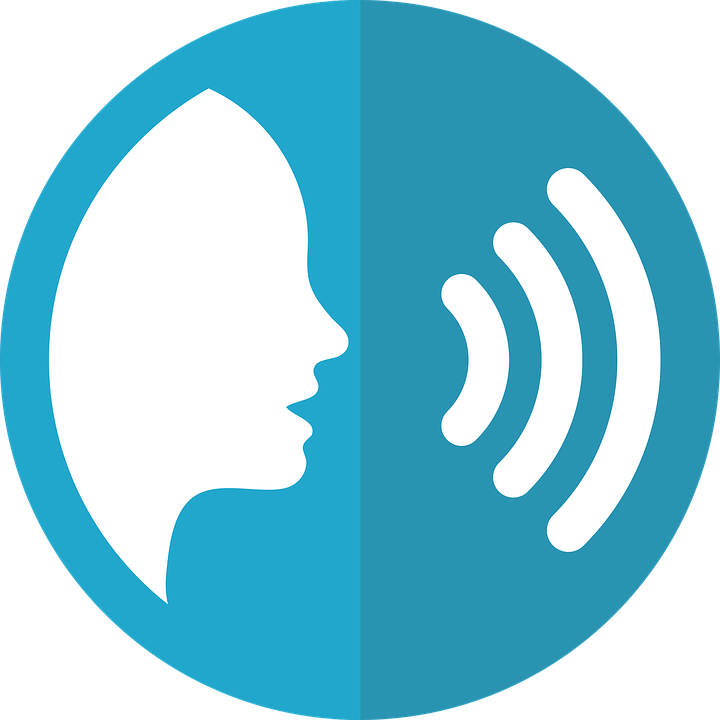 Pancho está … hoy.
leer
hablar
leer
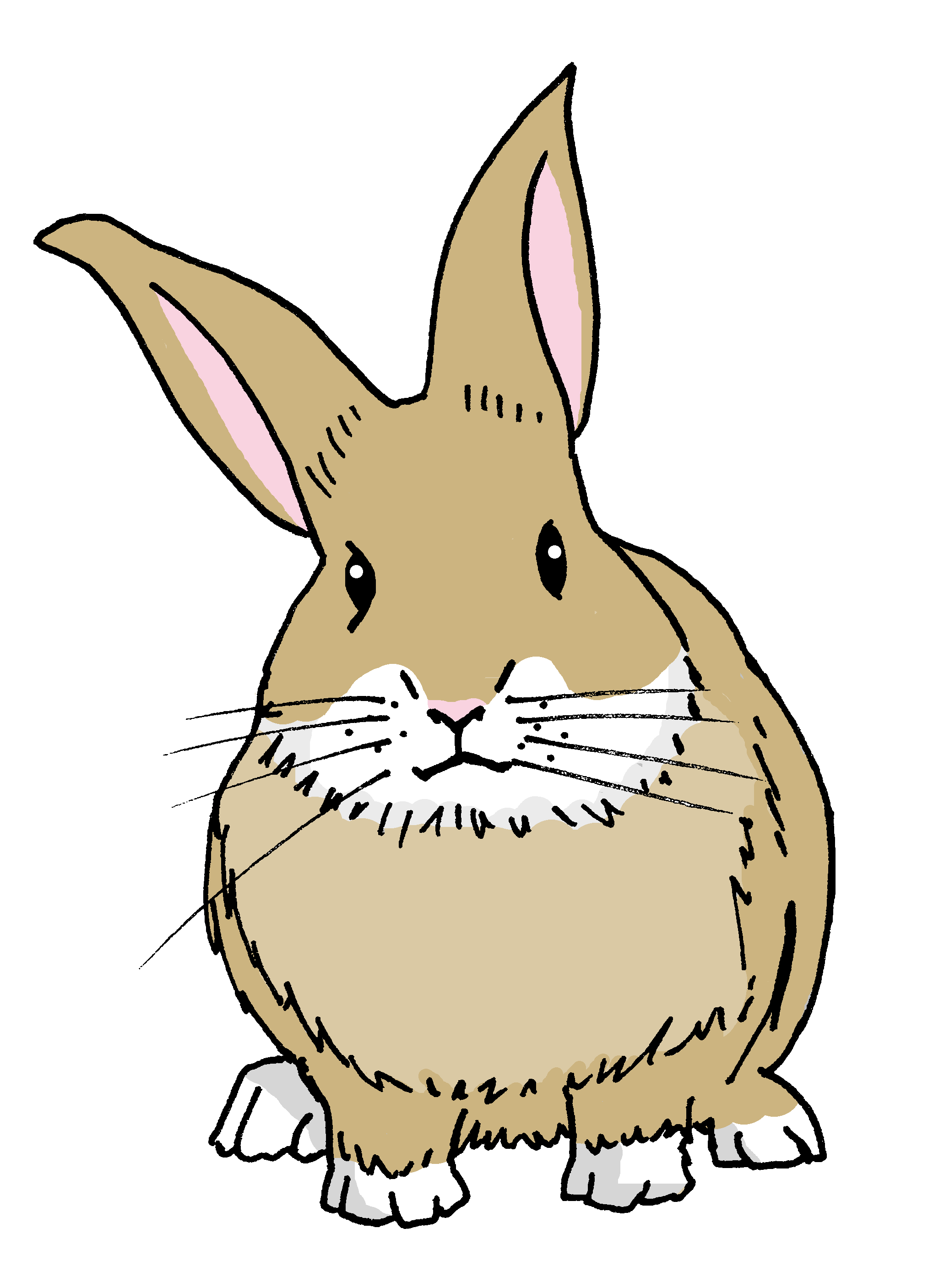 lenta
lento
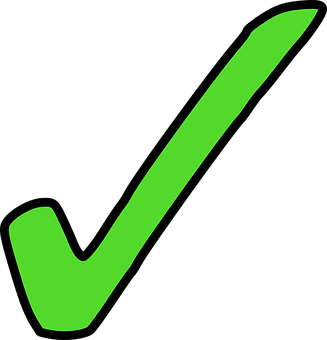 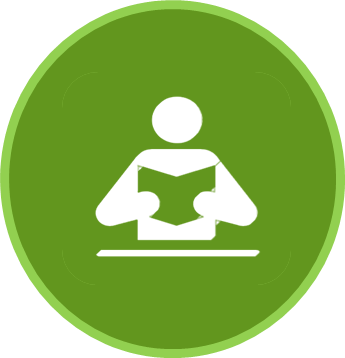 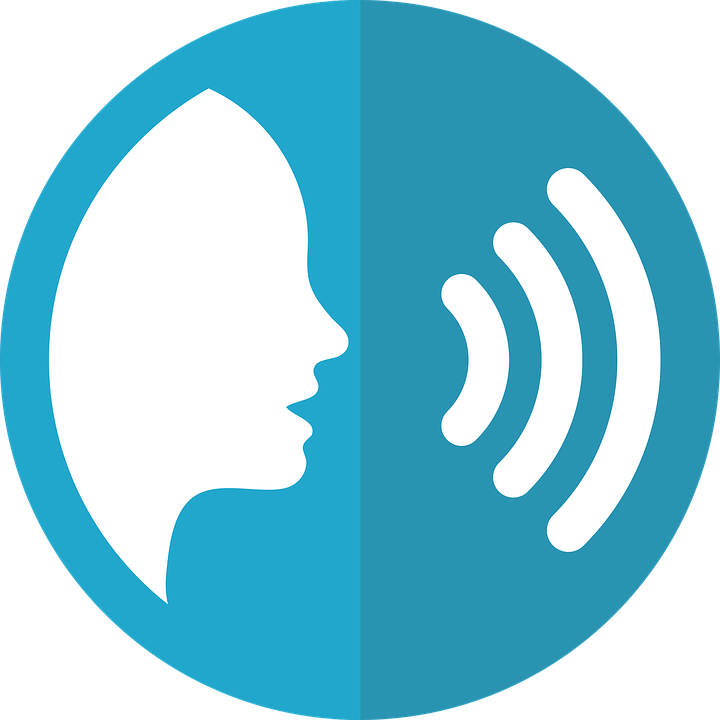 Santi está … hoy en casa.
leer
hablar
leer
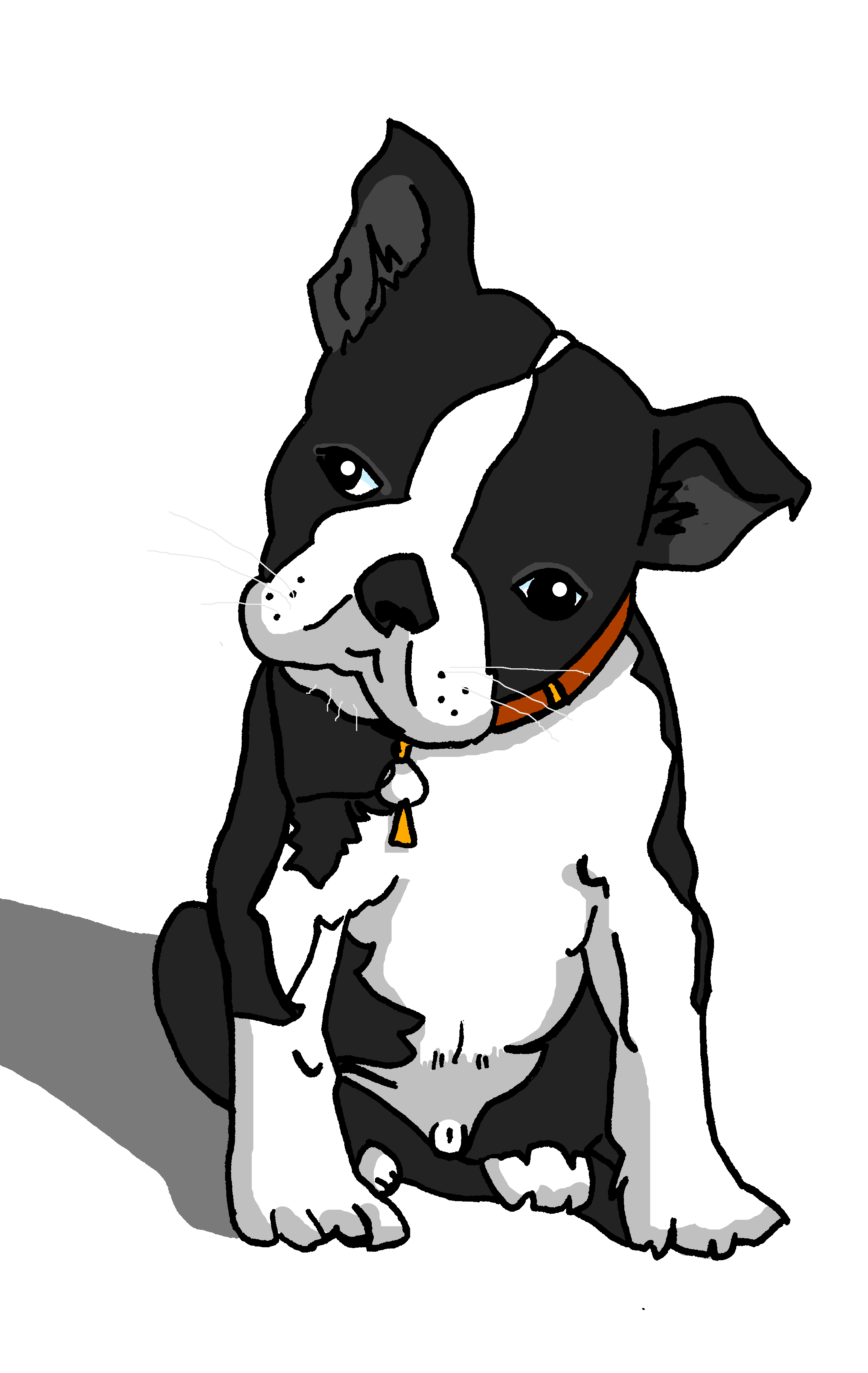 cansado
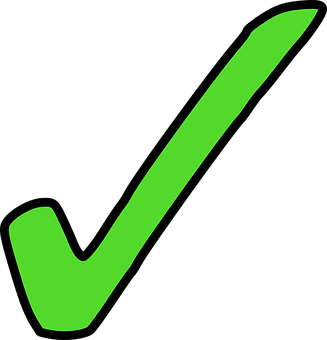 cansada
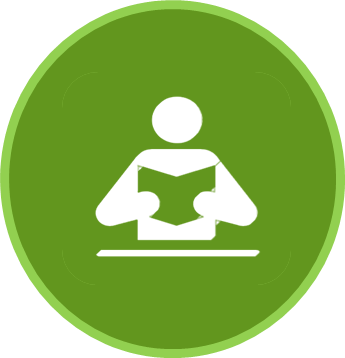 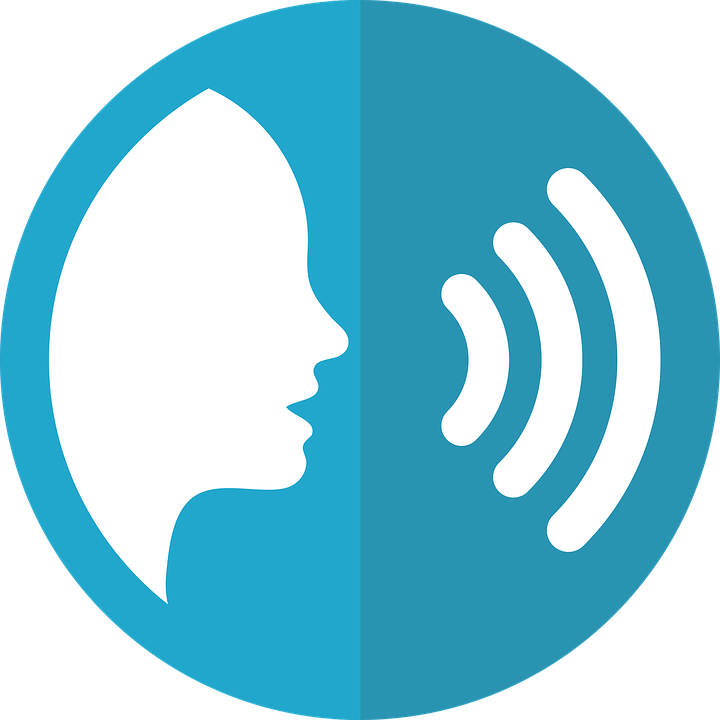 Irene está… en clase.
leer
hablar
leer
contento
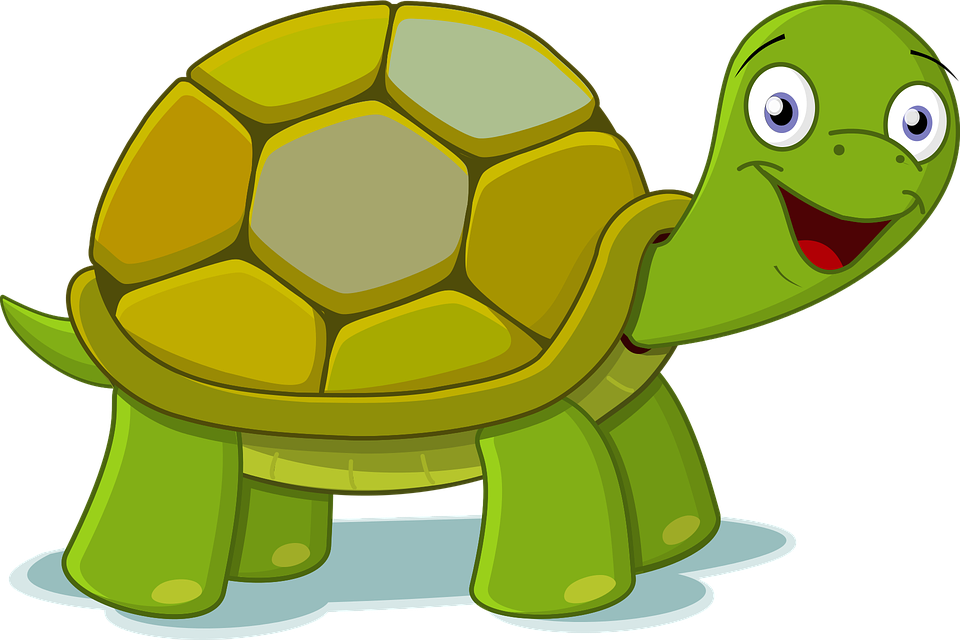 contenta
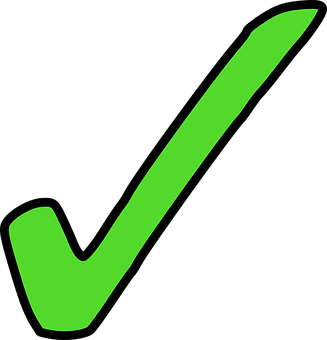 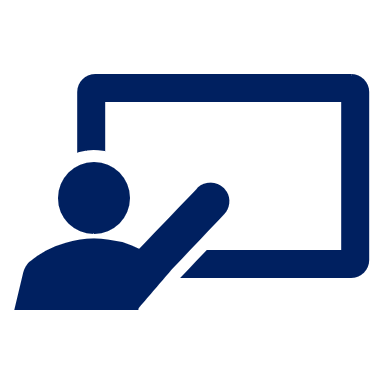 Escucha a Sofía.
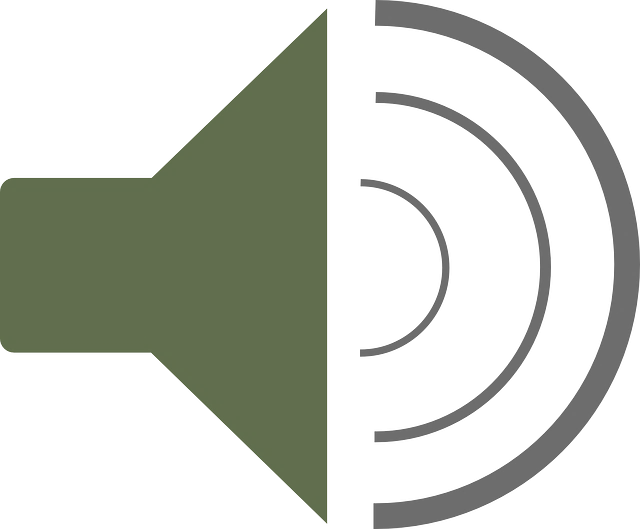 escuchar
Listen and choose the correct adjective. Who is Sofía describing?
escuchar
Remember! Santi is male, Irene is female.
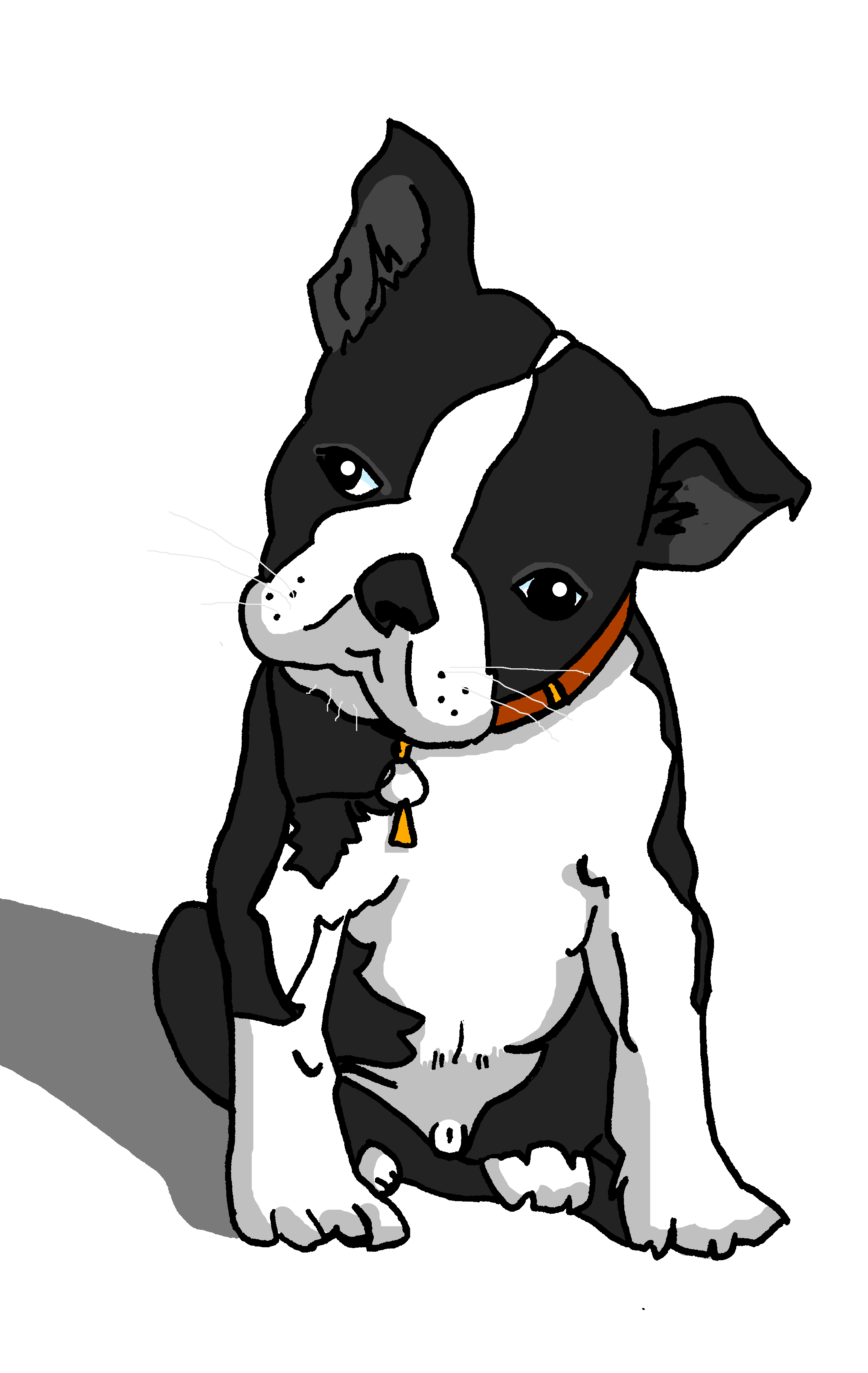 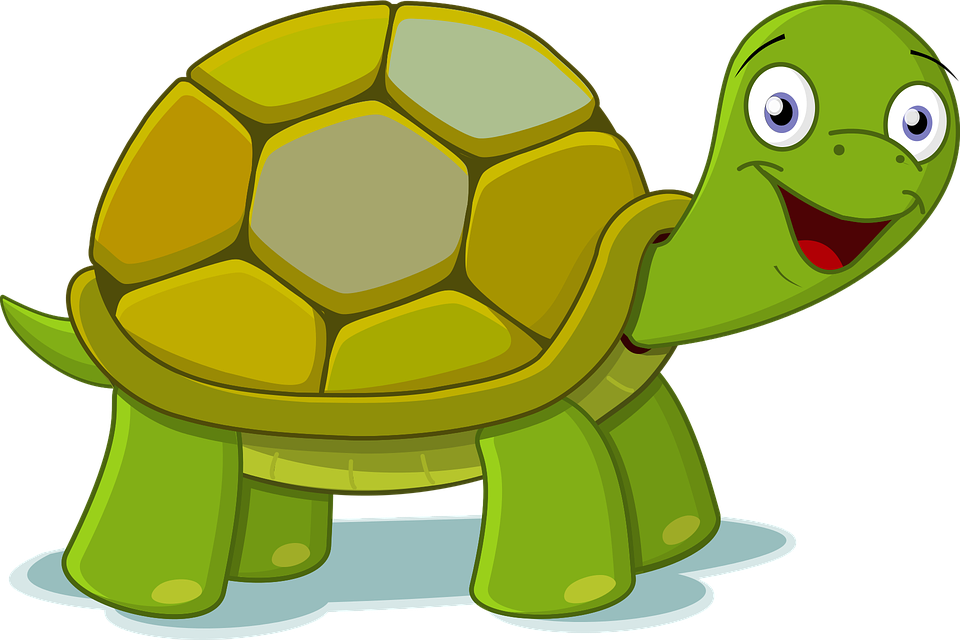 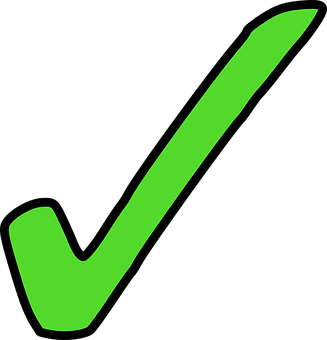 E
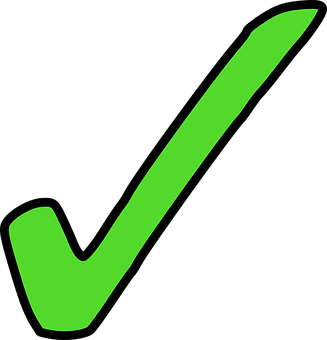 1
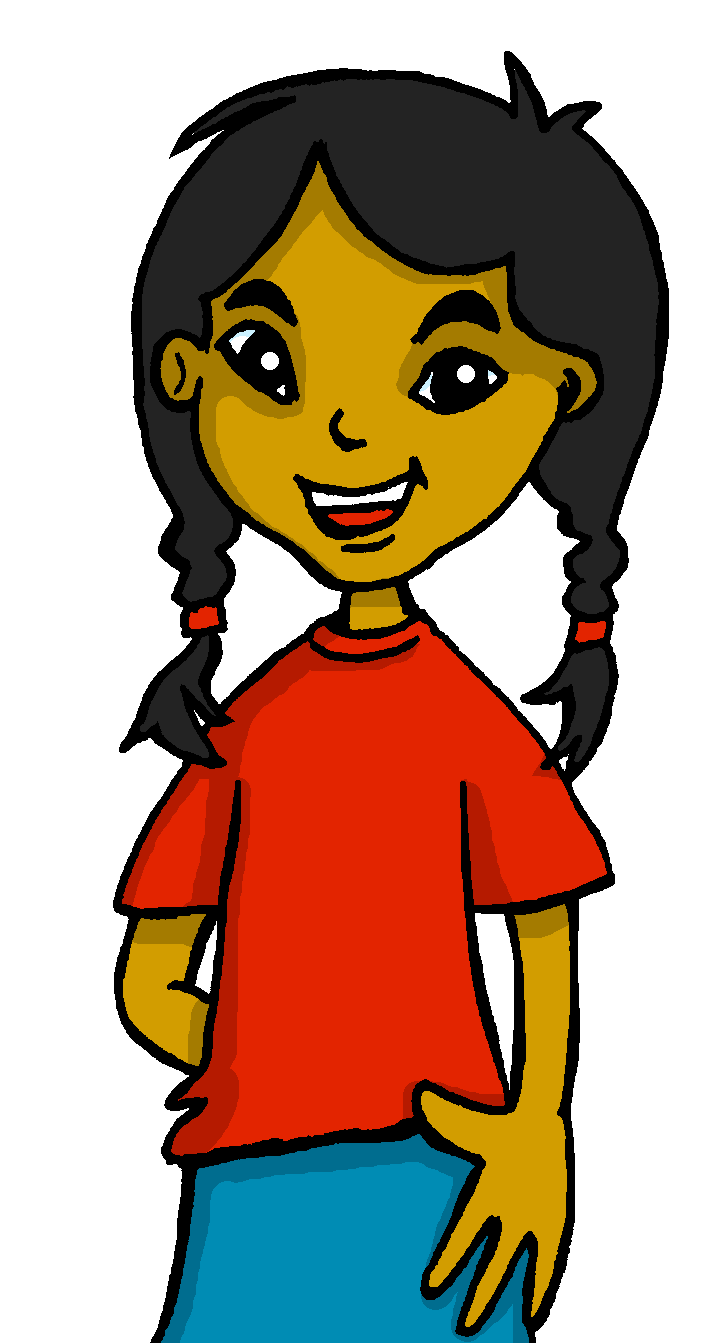 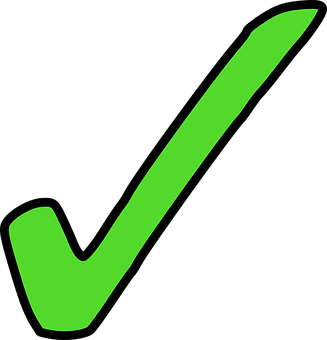 2
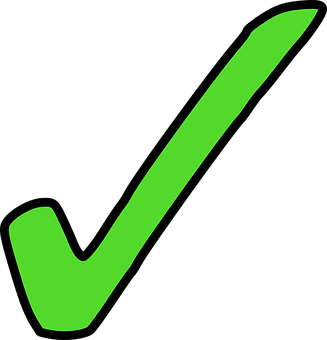 3
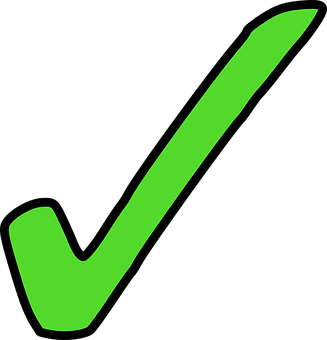 4
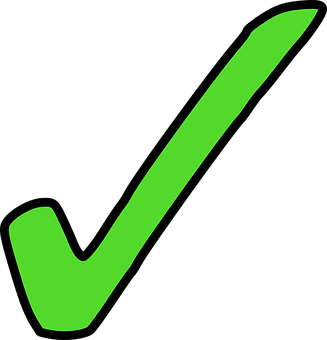 5
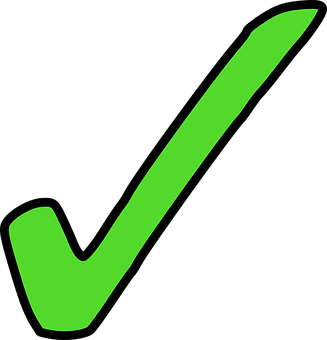 6
[Speaker Notes: Timing: 5 minutes

Aim: to practice aural comprehension of the adjective ending in order to recognise the gender of the character being described.

Procedure:
Read the instructions in Spanish out loud. 
Click to reveal the instruction in English. 
Do the example with them. 
Pupils write 1-6 in their books. (Note: some learners will benefit from being able to circle the words on the sheet).
Ask them to write the adjective they hear & decide if Sofía is describing Santi (a male dog) or Irene (a female tortoise). They will hear each sentence twice.

Transcript:
EJ. Está rápido.
1. Está curiosa.
2. Está rápida hoy.
3. Está tranquilo en clase.
4. ¿Hoy? ¡Hoy está serio!
5. Ahora está nerviosa.
6. Está cansada hoy.]
[1/4]
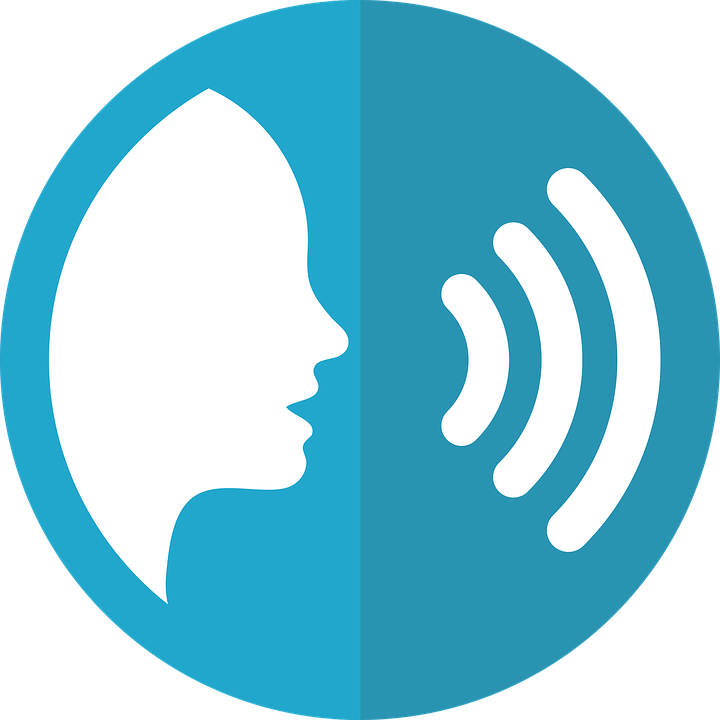 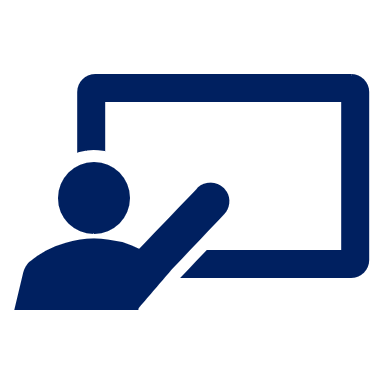 Lee en español.
She is tired now.
hablar
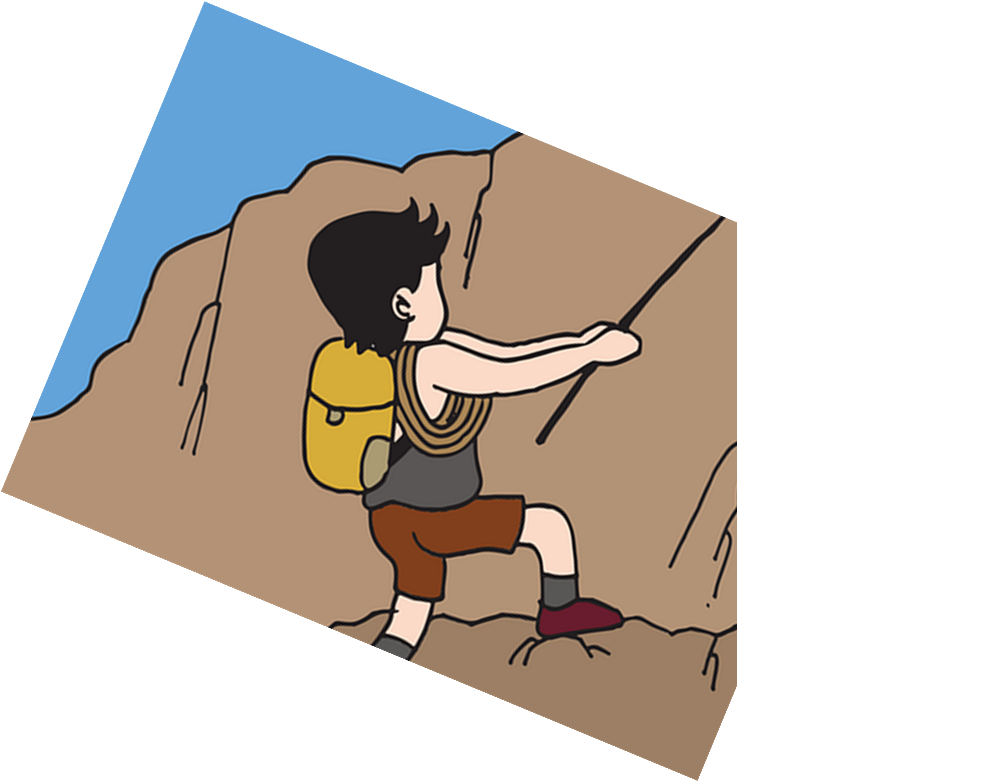 5
4
hoy
ahora
ahora
en clase
en casa
3
nervioso
cansada
cansada
nerviosa
cansado
2
estoy
estás
está
está
1
[Speaker Notes: Timing: 3 minutes

Aim: to use the correct form of the adjective in oral production.

Procedure:
Tell pupils they need to use the words, starting from the bottom, to climb up the mountain (And translate the sentence!). 
Ask pupils to work in pairs to practise first.
Click to trigger the timer (5 seconds per sentence).
Ask a volunteer from a pair to say the Spanish sentence out loud – next slide reveals the answer.
Repeat with the next 3 sentences (there are 4 in total).]
[2/4]
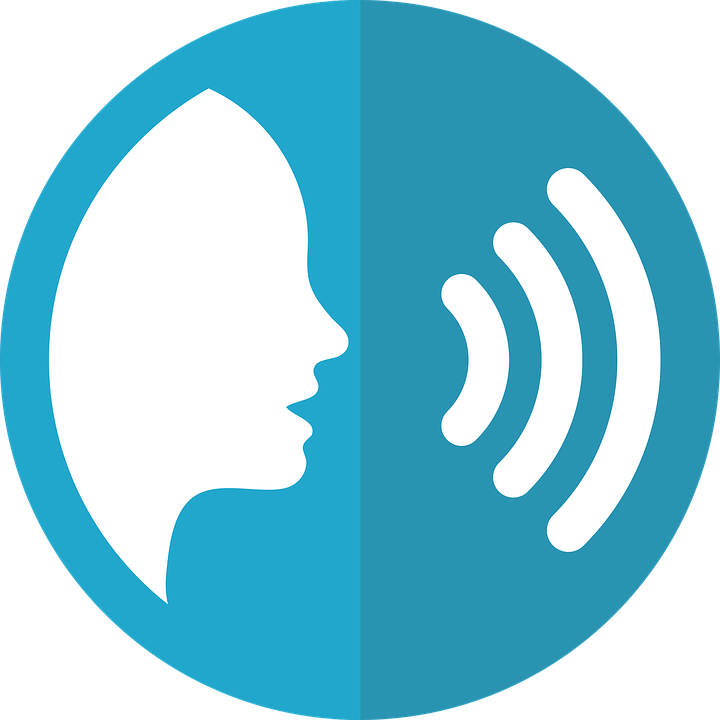 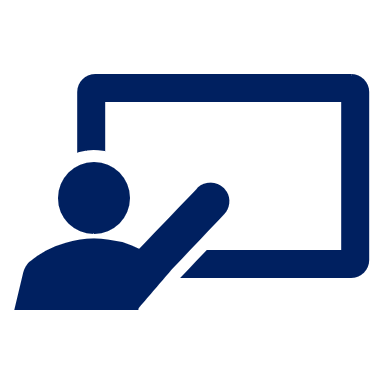 Lee en español.
I am nervous today.
hablar
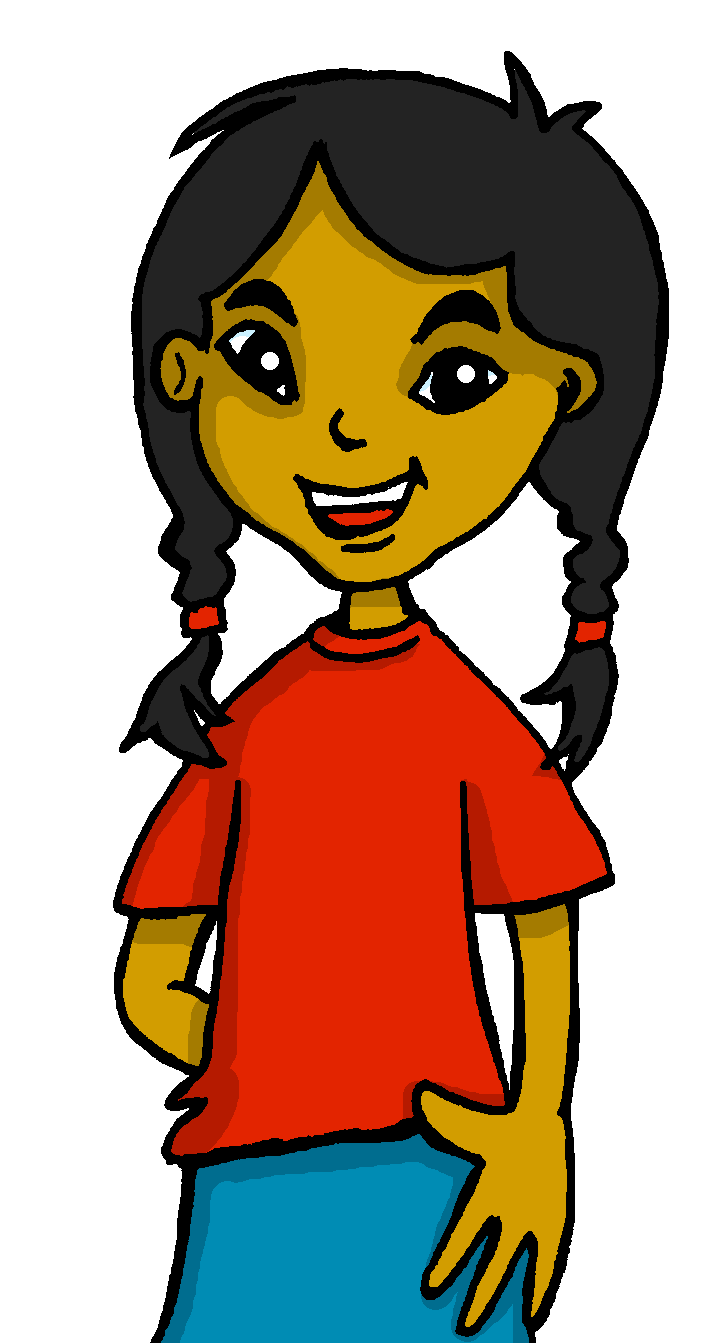 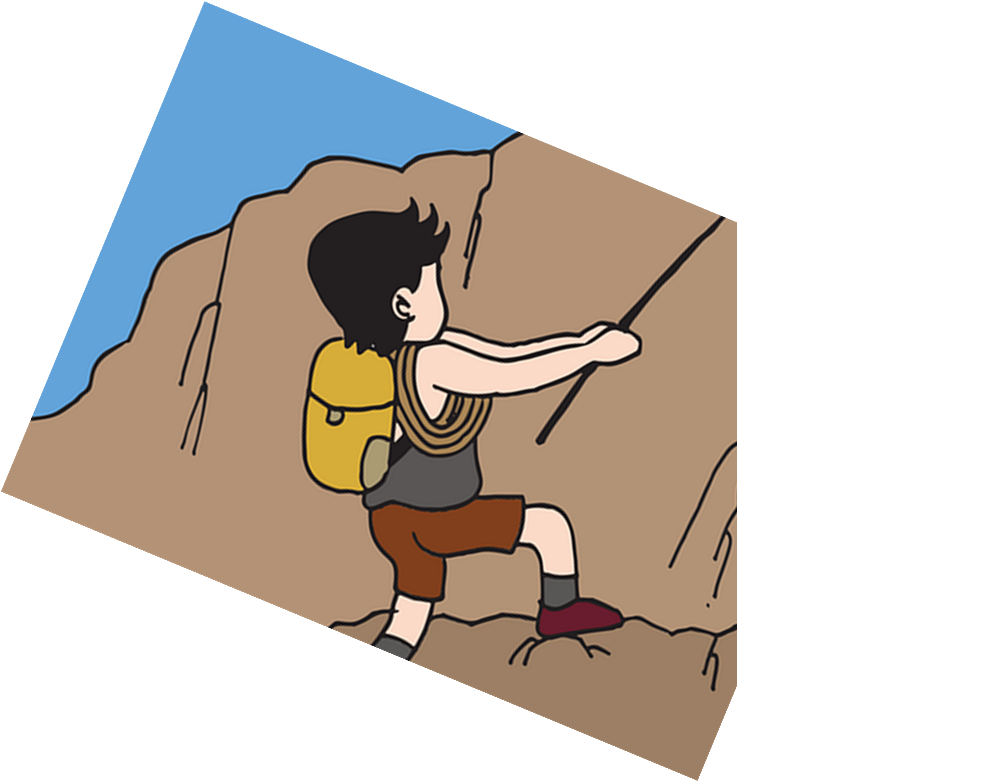 5
4
hoy
hoy
ahora
en clase
en casa
3
nervioso
cansada
nerviosa
nerviosa
cansado
2
estoy
estoy
estás
está
1
[3/4]
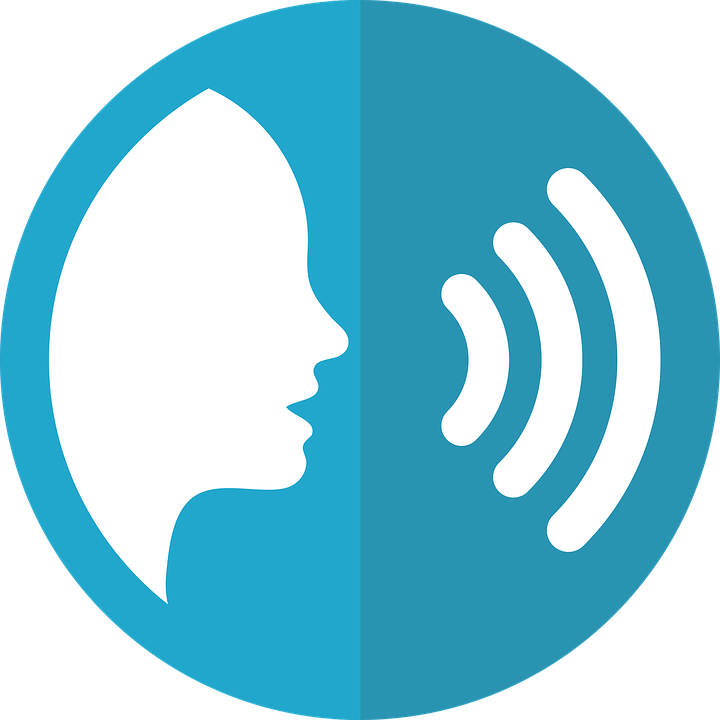 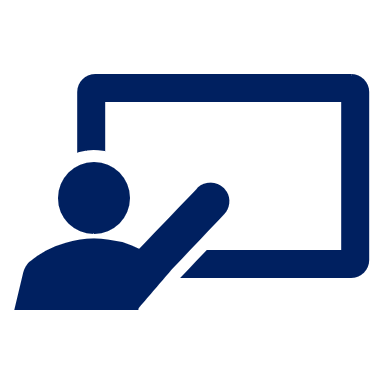 Lee en español.
He is curious at home.
hablar
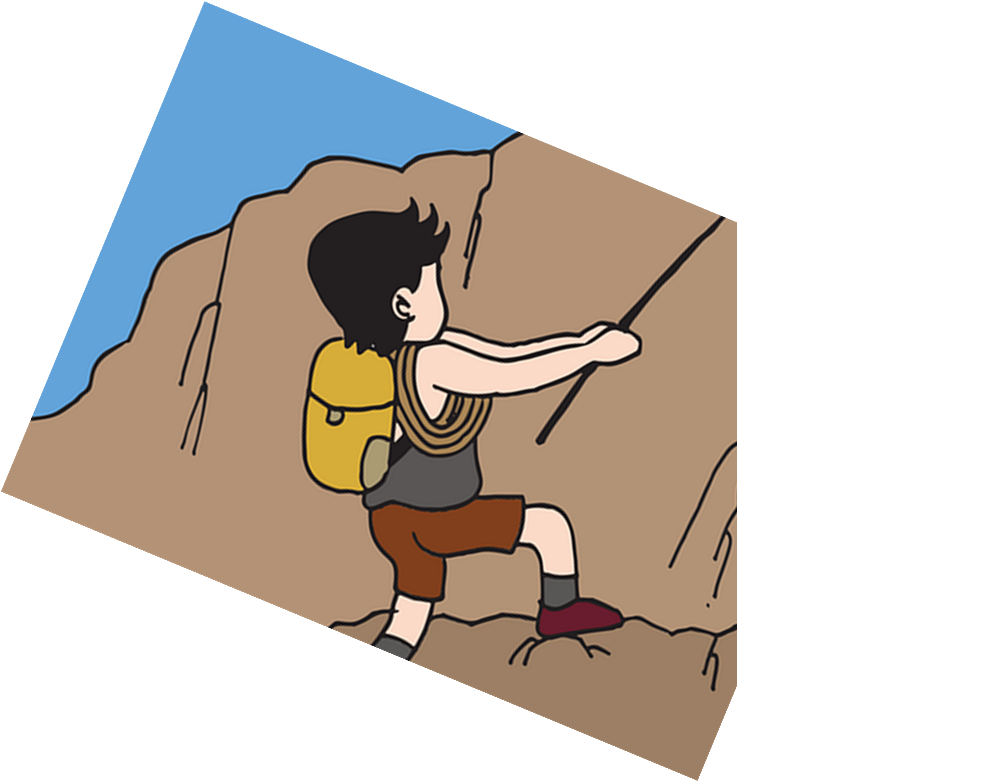 5
4
hoy
ahora
en clase
en casa
en casa
3
nervioso
curiosa
nerviosa
curioso
curioso
2
estoy
estás
está
está
1
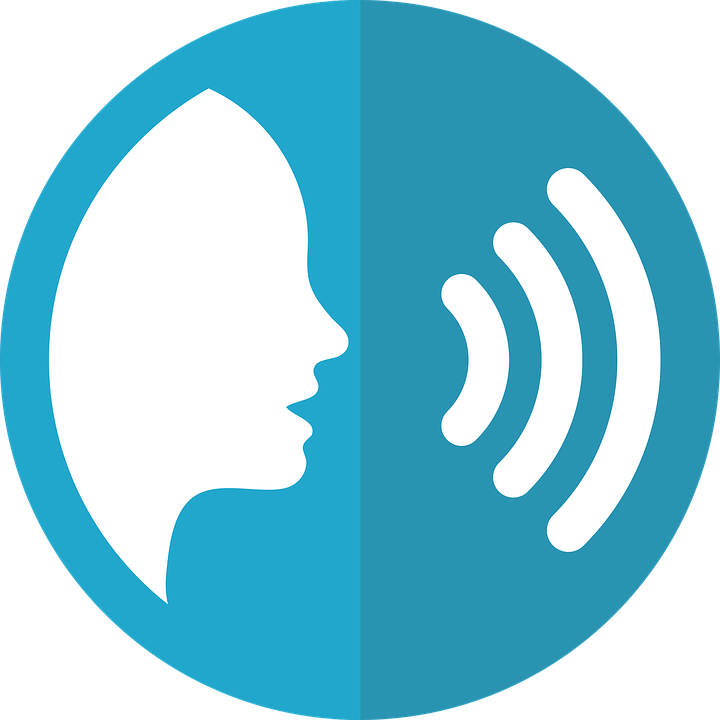 [4/4]
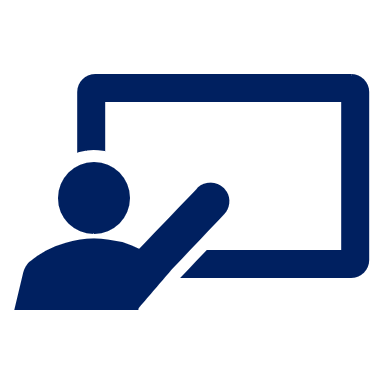 I am fast in class.
Lee en español.
hablar
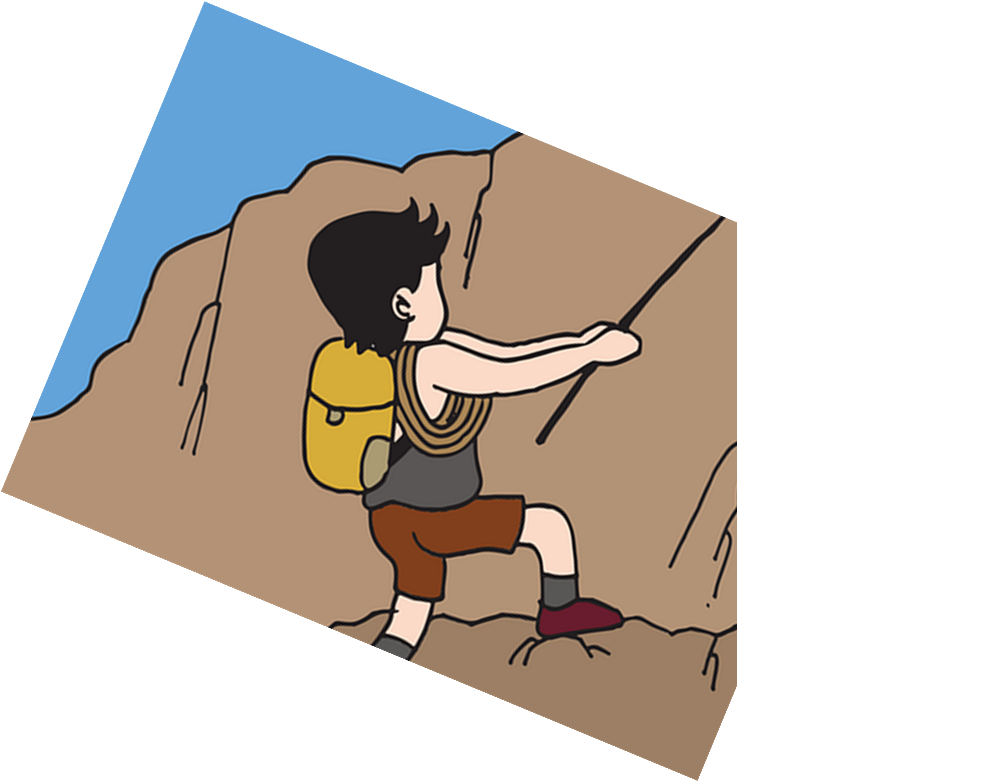 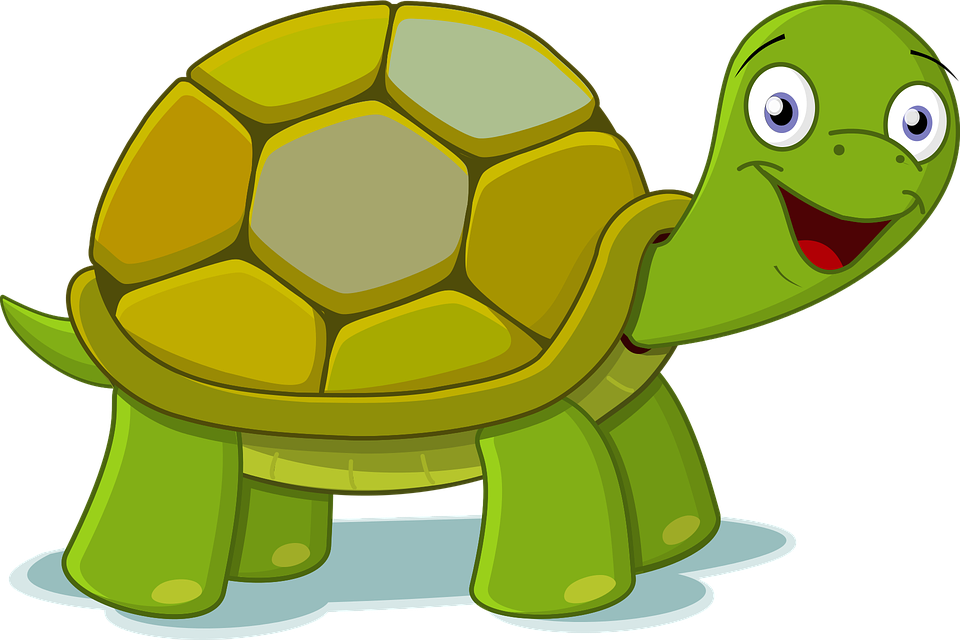 5
[Irene]
4
en clase
hoy
ahora
en clase
en casa
3
rápida
rápida
lenta
rápido
lento
2
estoy
estoy
estás
está
1
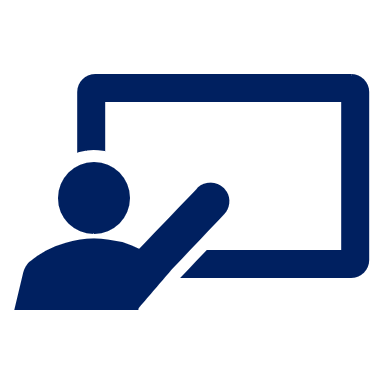 Escribe en inglés 📝.
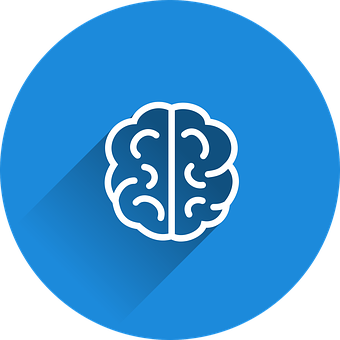 Can you get at least 15 points?
vocabulario
vocabulario
there
I am (state, location)
here
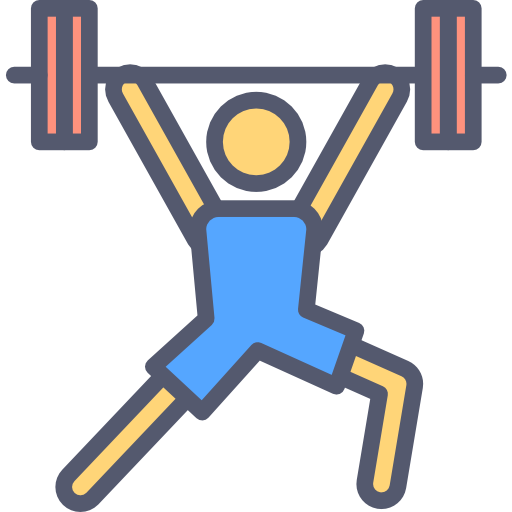 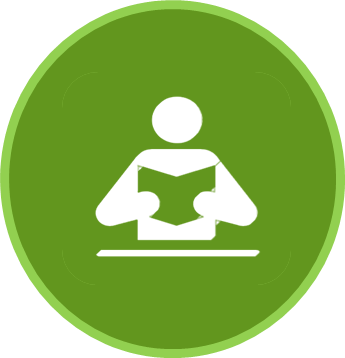 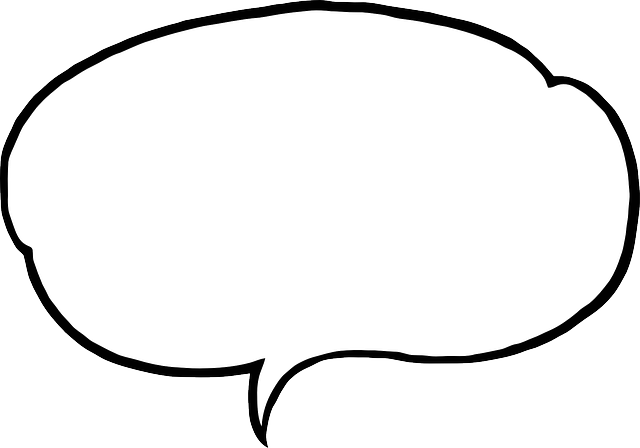 a b ñ
x3
goodbye
Good afternoon
absent
leer
class
tired (m)
How?
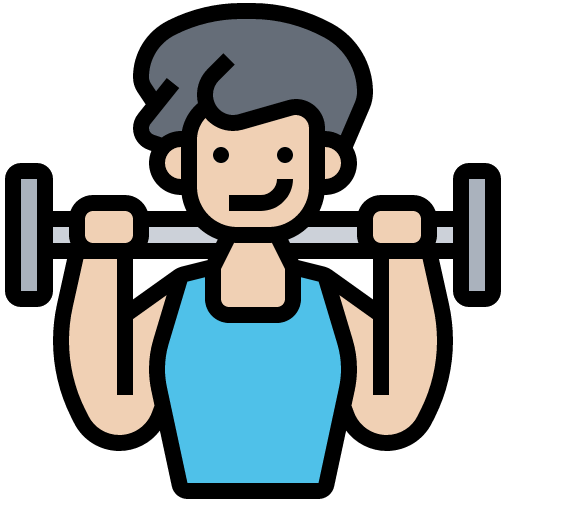 x2
serious
pleased, happy (f)
calm (m)
You are (state, location)
nervous (f)
now
today
fast (f)
s/he is (state, location)
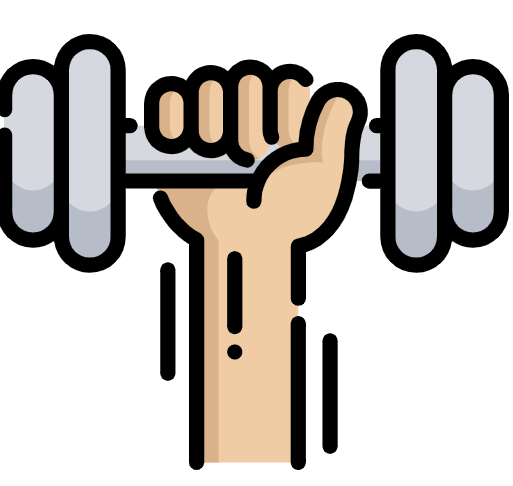 curious (m)
x1
slow (m)
in class
[Speaker Notes: Timing: 5 minutes

Aim: to practise written comprehension of vocabulary from last week and this week.

Procedure:1. Give pupils a blank grid.  They fill in the English meanings of any of the words they know, trying to reach 15 points in total.

Note:The most recently learnt and practised words are pink, words from the previous week are green and those from two weeks ago are blue, thus more points are awarded for them, to recognise that memories fade and more effort (heavy lifting!) is needed to retrieve them.]
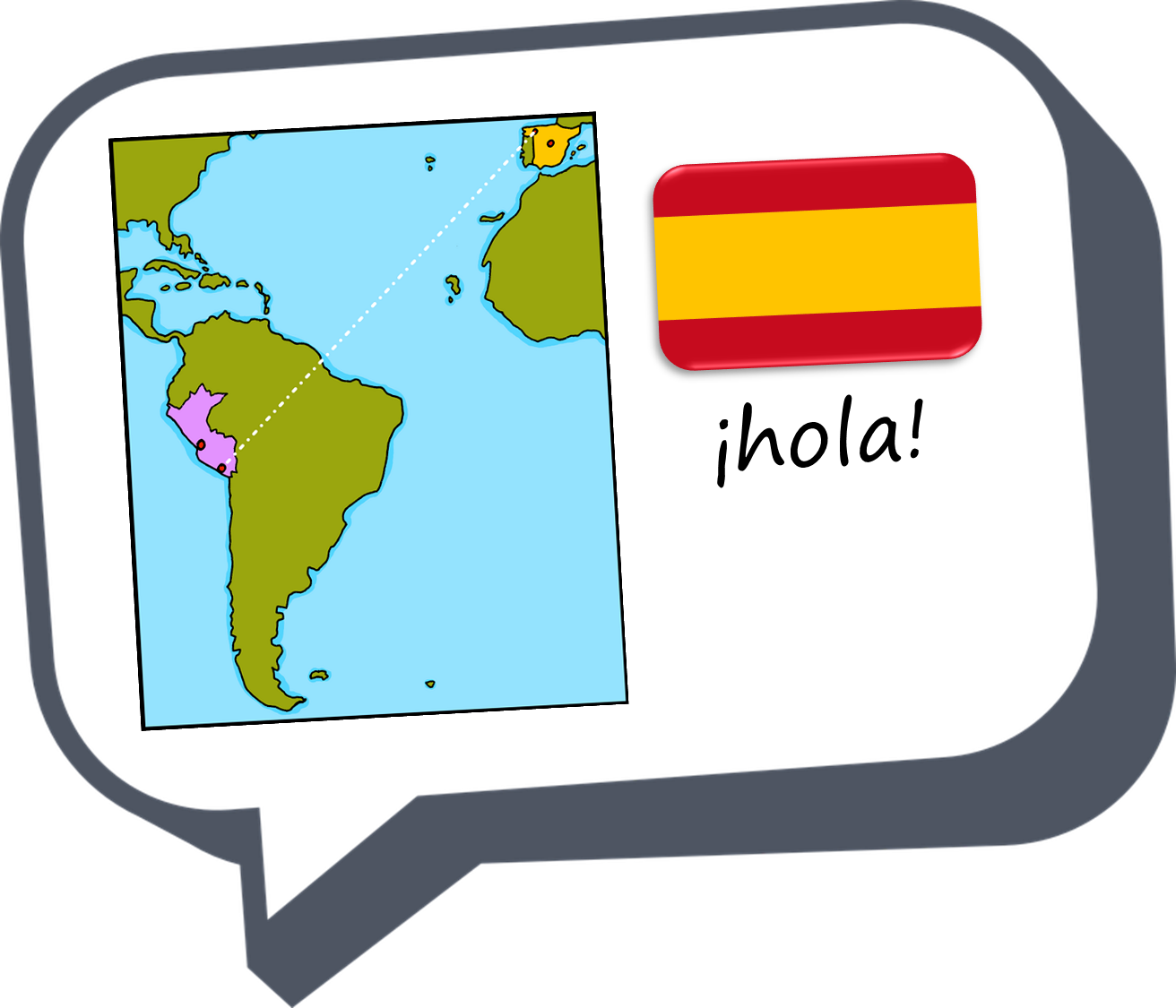 ¡adiós!
rojo
Handout: Persona A
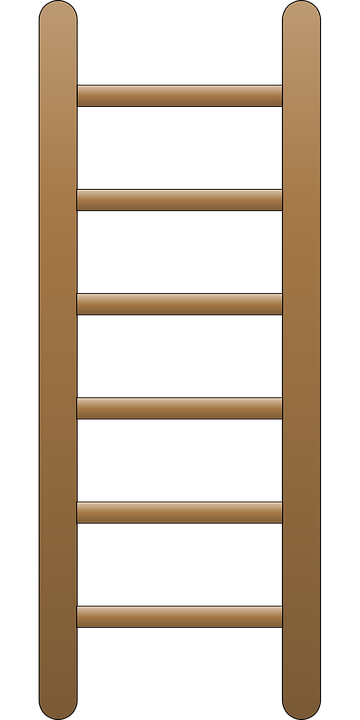 A_ _ r_   e_t_    tr_ _qu_ l_.
E_t_ s    n_rv_o_o   ah_r_.
E_t_ y    s_r_ _.
Persona A Persona B
E_t_    c_ _s_d_.
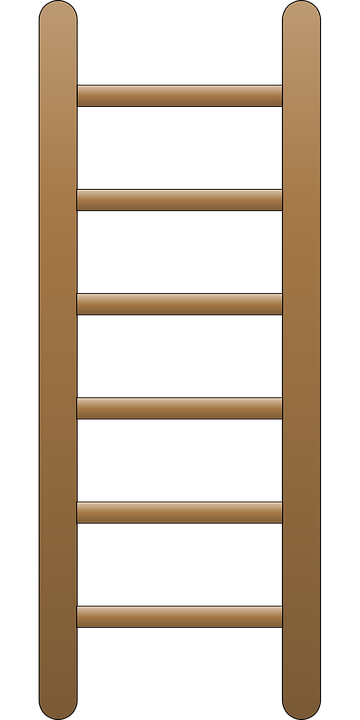 Now I am tired.  Ahora estoy cansado.
You are serious now.  Estás serio ahora.
E_t_    c_ _t_ nt_.
He is nervous.  Está nervioso.
You are happy.  Estás contento.
¡H_l_! E_t_ y   pr_s_nt_.
I am calm.  Estoy tranquilo.
Hello! He is absent.  ¡Hola! Está ausente.
[Speaker Notes: Handout Persona A]
Handout: Persona B
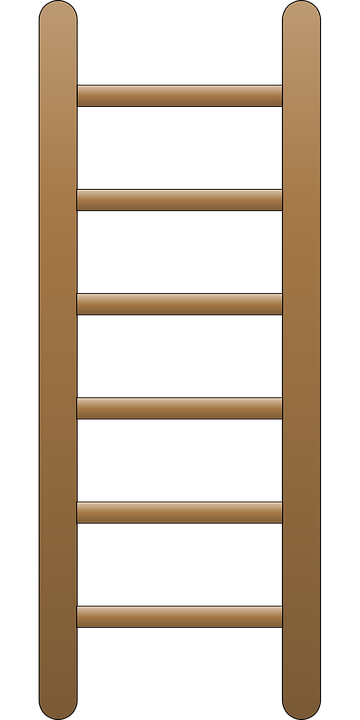 A_ _ r_   e_t_y   c_ _ s_d_.
E_t_ _   s_ r_o   ah_r_.
E_t_    n_rv_o_o.
Persona B  Persona A
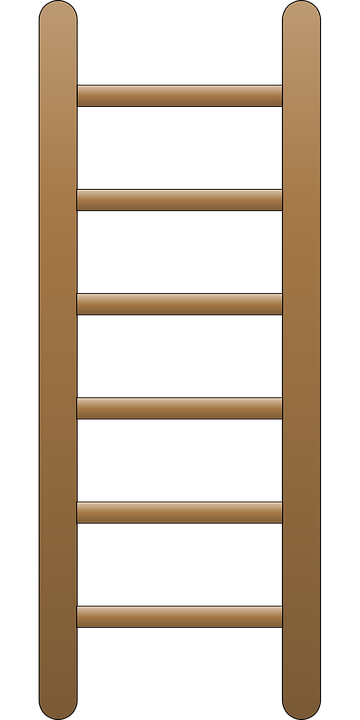 Now he is calm.  Ahora está tranquilo.
E_t_ _   co_t_ _t_.
You are nervous now.  Estás nervioso ahora.
I am serious.  Estoy serio.
E_t_y    tr_nqu_l_.
He is tired.  Está cansado.
¡H_l_! E_t_     aus_nt_.
I am happy  Estoy contento.
Hello! I am present.  ¡Hola! Estoy presente.
[Speaker Notes: Handout Persona B]
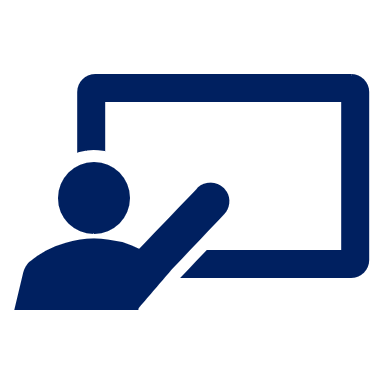 Handout vocabulario
Escribe en inglés 📝.
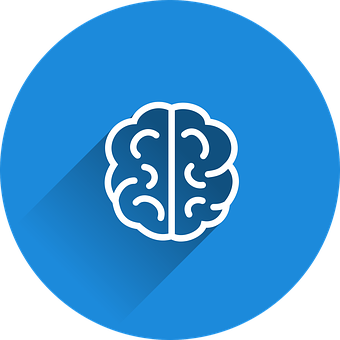 Can you get at least 15 points?
vocabulario
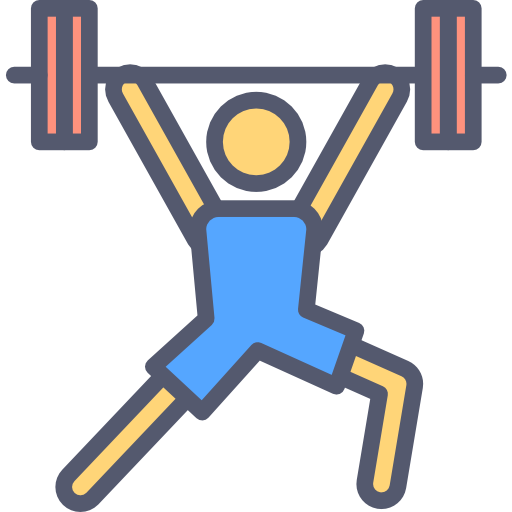 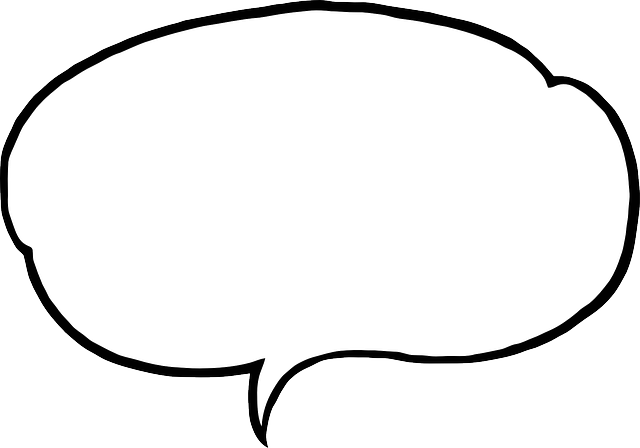 a b ñ
x3
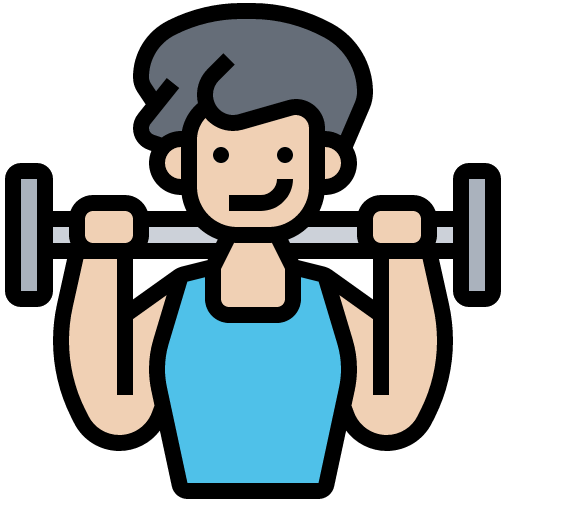 x2
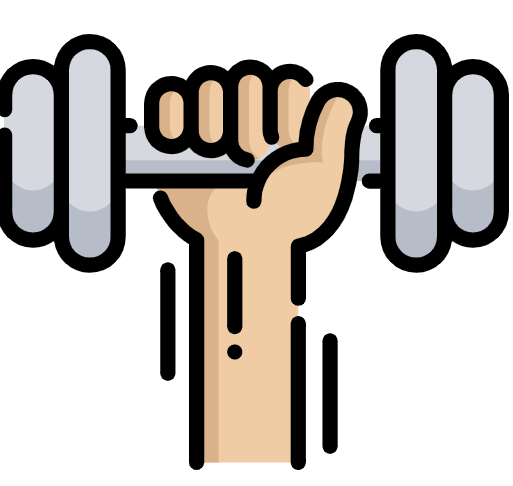 x1
[Speaker Notes: Timing: 10 minutes (two slides, but the two tasks can be split over two days, as required)

Aim: to practise written comprehension and then written production of vocabulary from last week and this week.

Procedure:1. Give pupils a blank grid.  They fill in the English meanings of any of the words they know, trying to reach 15 points in total.

Note:The most recently learnt and practised words are pink, words from the previous week are green and those from two weeks ago are blue, thus more points are awarded for them, to recognise that memories fade and more effort (heavy lifting!) is needed to retrieve them.]